ПРОГРАММА «ШКОЛЬНАЯ ЭКОЛОГИЧЕСКАЯ ИНИЦИАТИВА»ЭКОЛОГИЧЕСКИЙ ПРАЗДНИК  «ЭКОШОУ-2020»  Гатчина, Центр творчества юных 25 сентября 2020 года
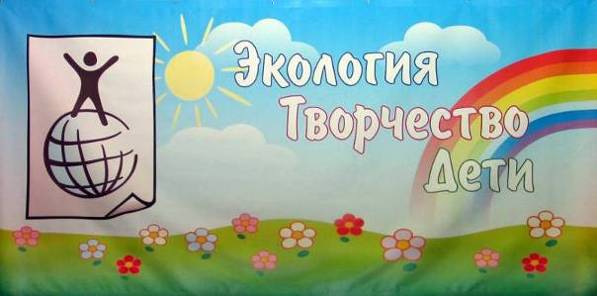 Я, ТВОРЧЕСТВО, ДЕТИ
Тема праздника:
 «Нашу землю защитим – все живое сохраним!»
1
Выставка работ победителей и лауреатов Гатчинского регионального художественного конкурса – 2020 (1-й этап)
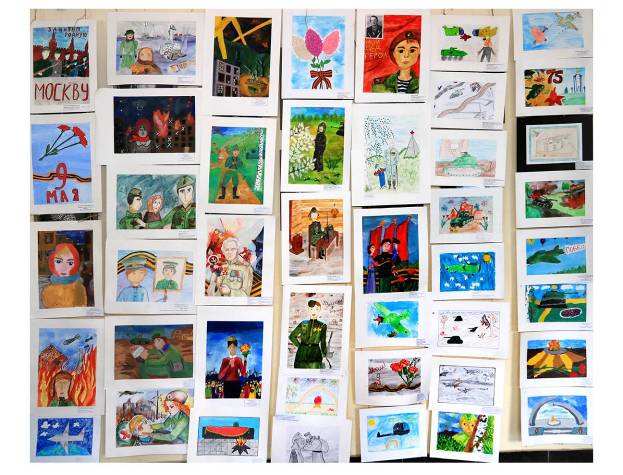 2
Выставка работ победителей и лауреатов Гатчинского регионального художественного конкурса – 2020 (1-й этап)
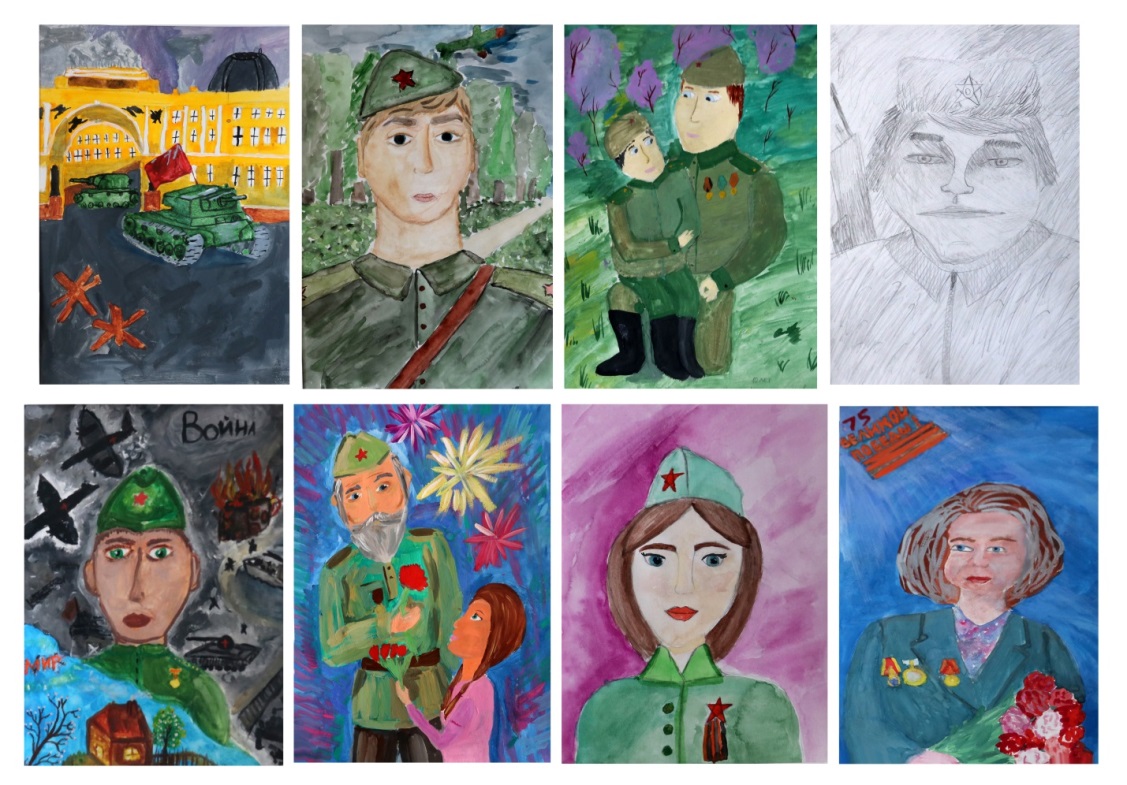 3
Выставка работ победителей и лауреатов Гатчинского регионального художественного конкурса – 2020 (1-й этап)
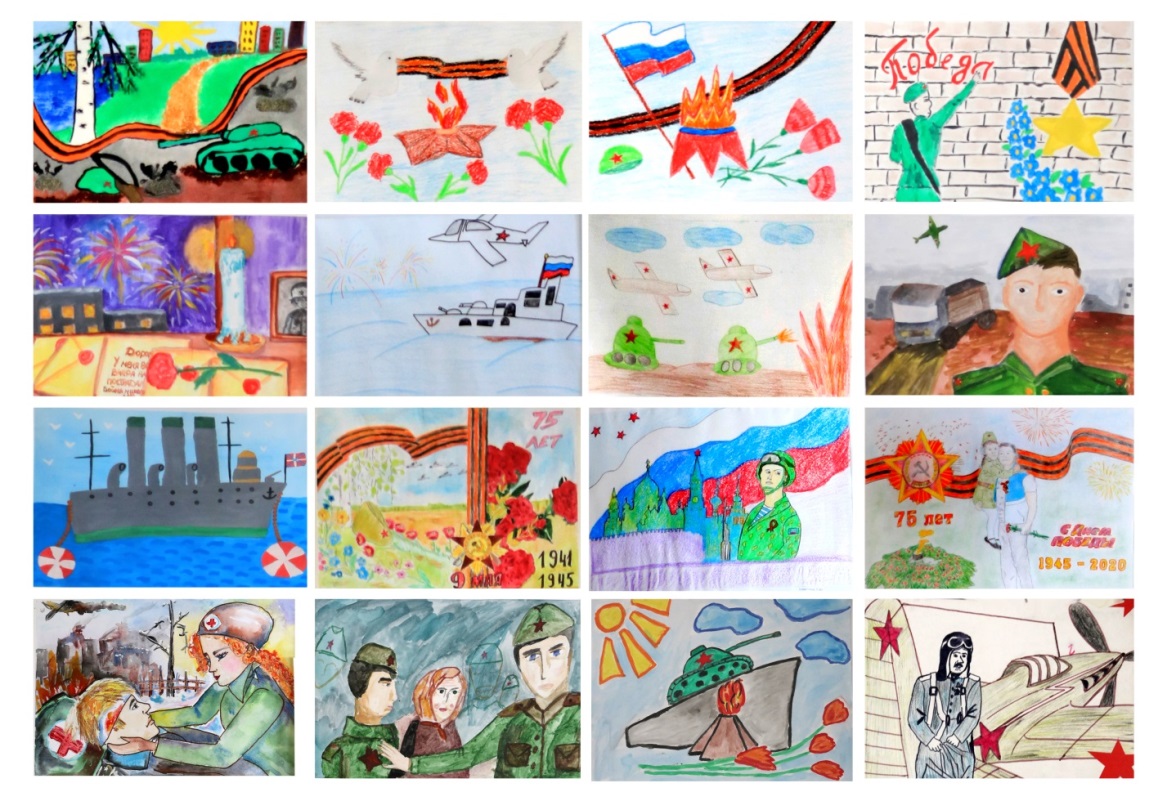 4
Выставка работ победителей и лауреатов Гатчинского регионального художественного конкурса – 2020 (1-й этап)
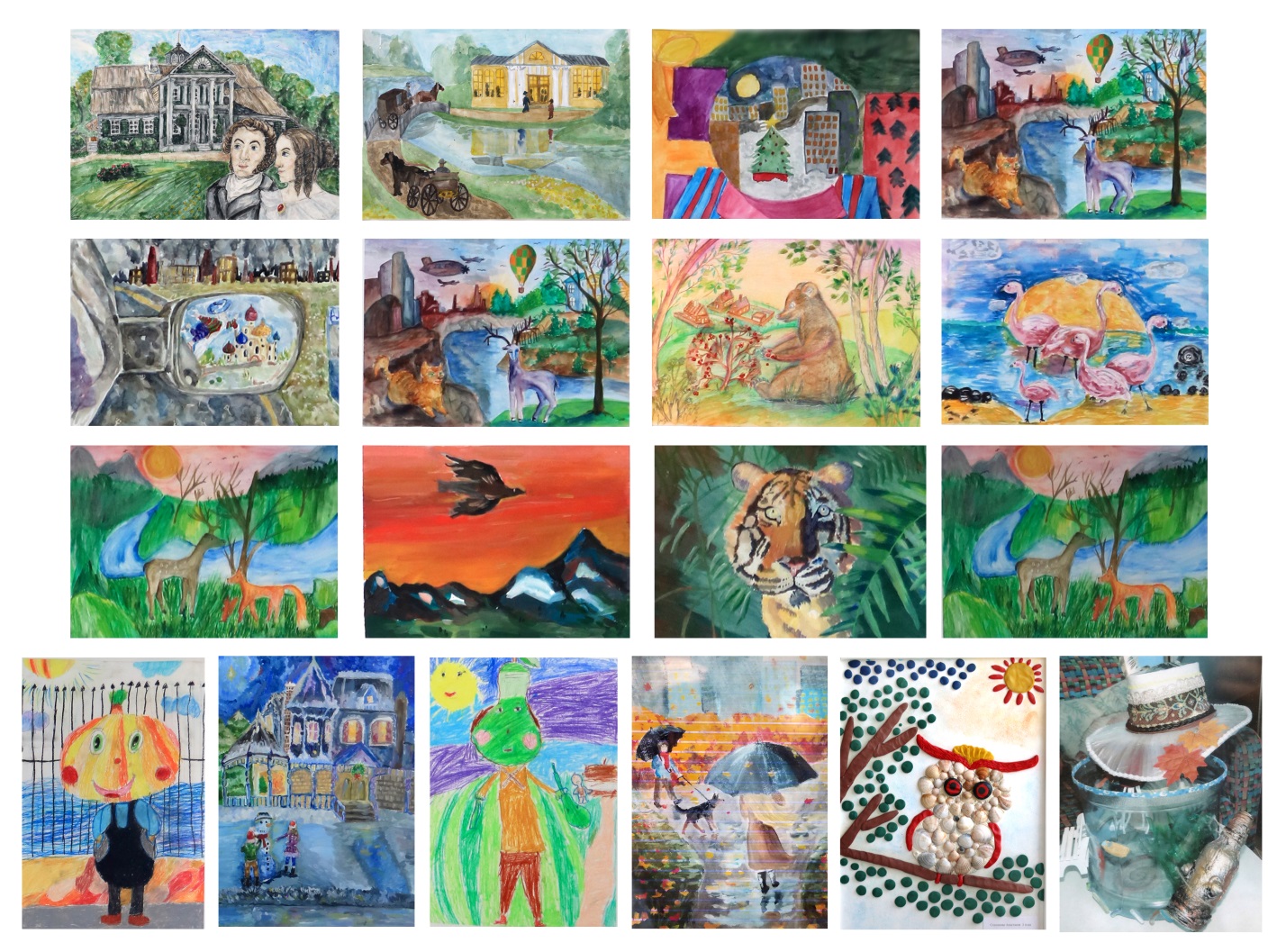 5
Выставка работ победителей и лауреатов Гатчинского регионального художественного конкурса – 2020 (1-й этап)
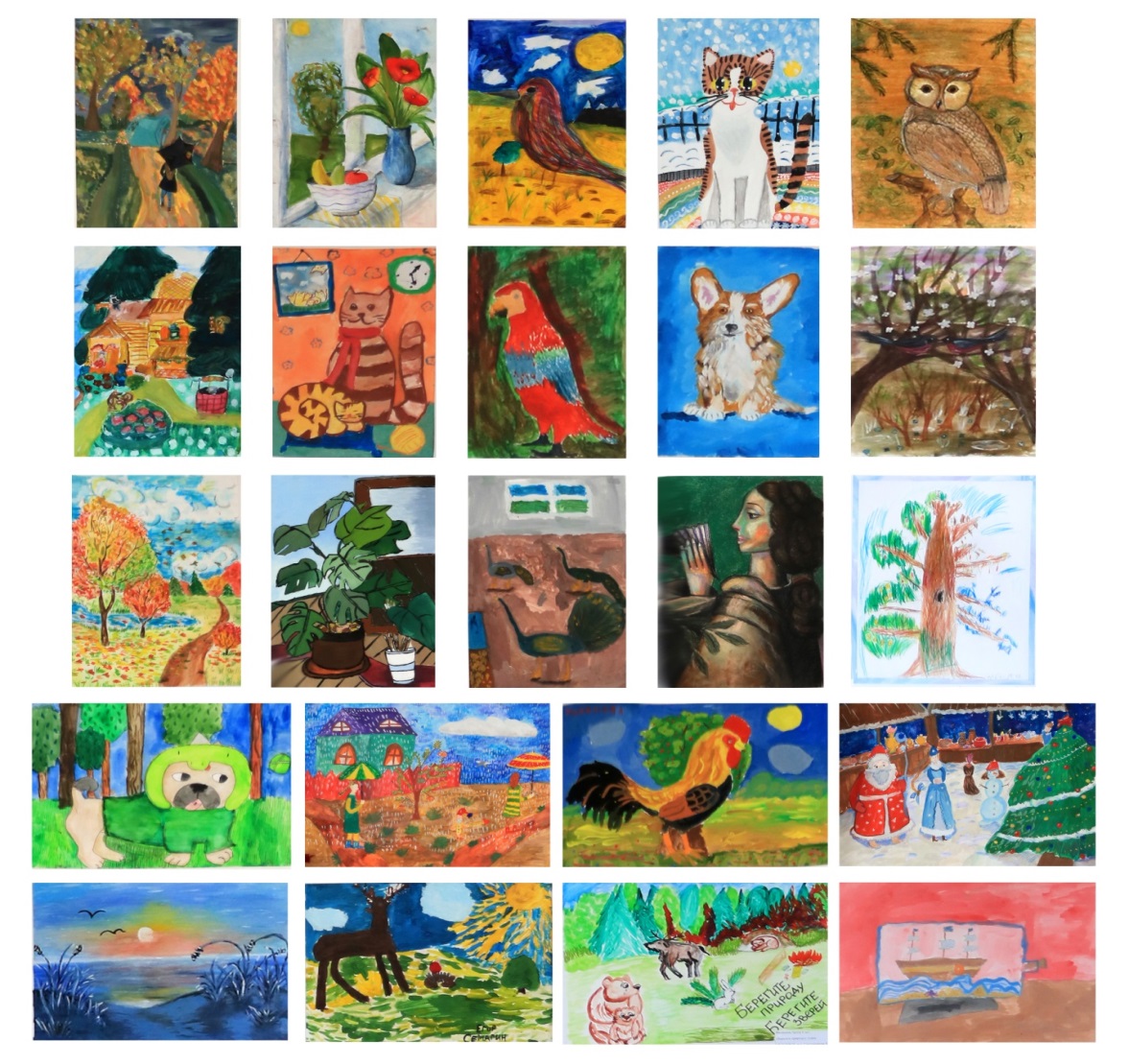 6
Выставка работ победителей и лауреатов Гатчинского регионального художественного конкурса – 2020 (1-й этап)
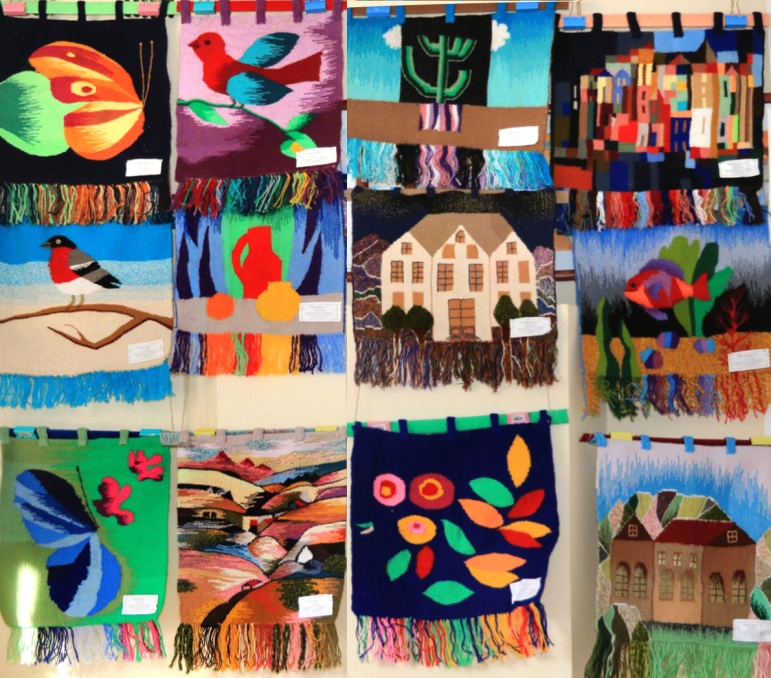 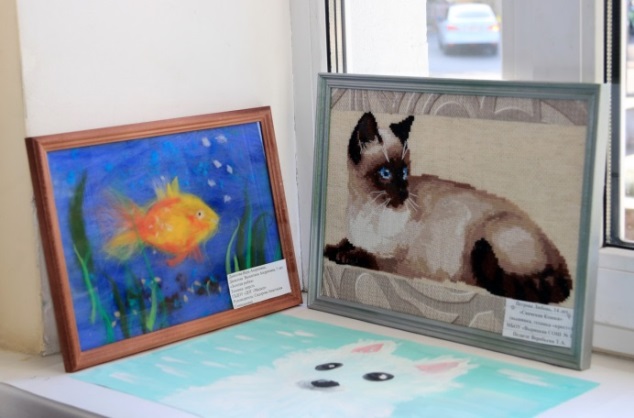 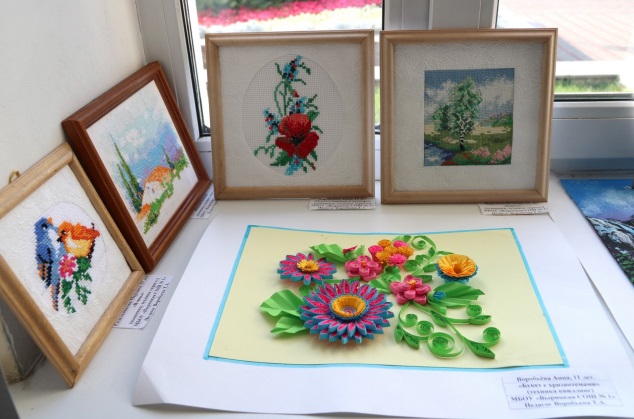 7
Выставка работ победителей и лауреатов Гатчинского регионального художественного конкурса – 2020 (1-й этап)
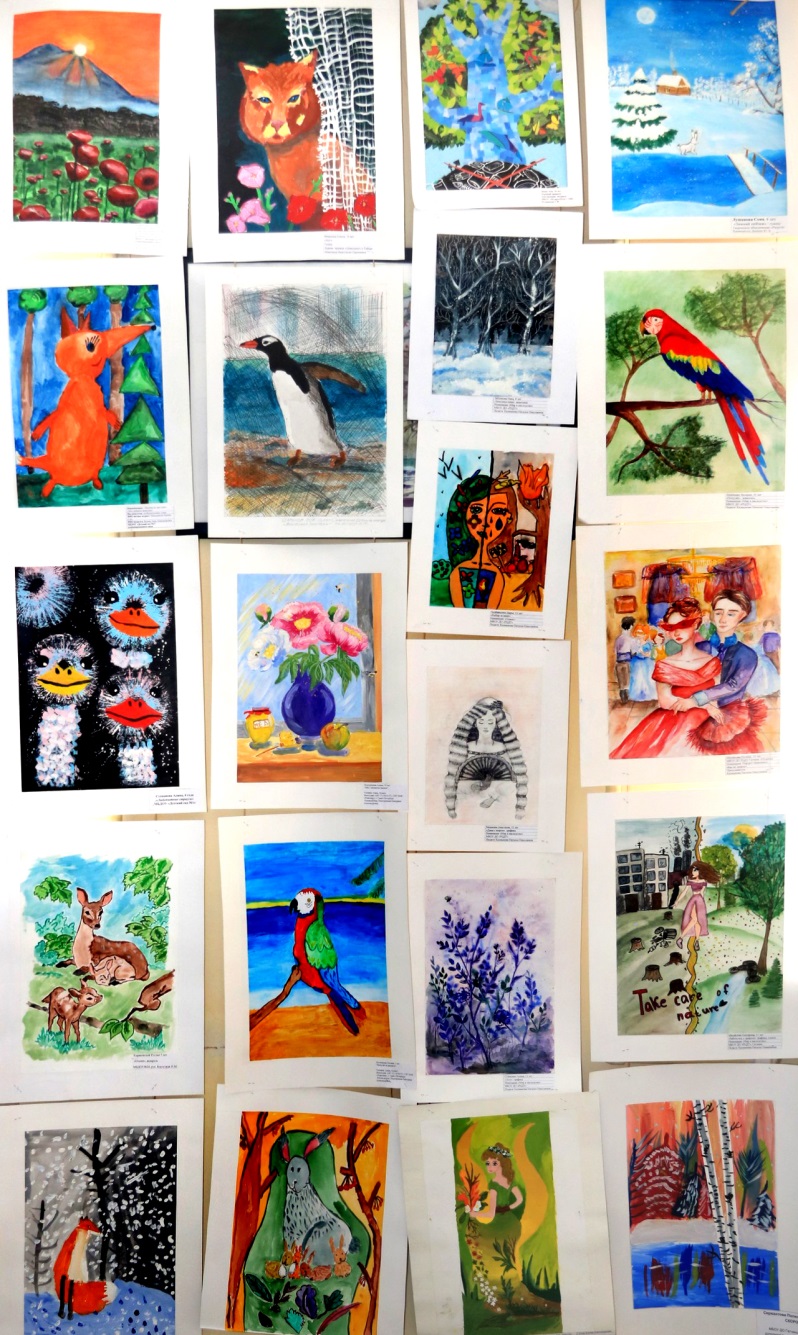 8
Актовый зал Центра творчества юных
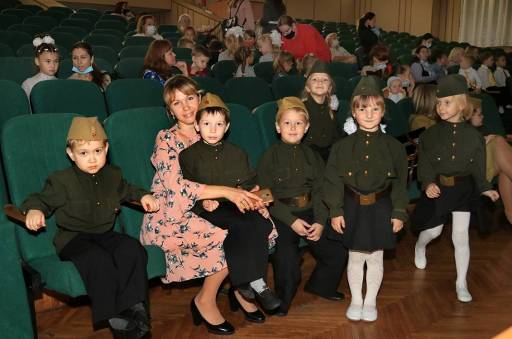 9
Актовый зал Центра творчества юных
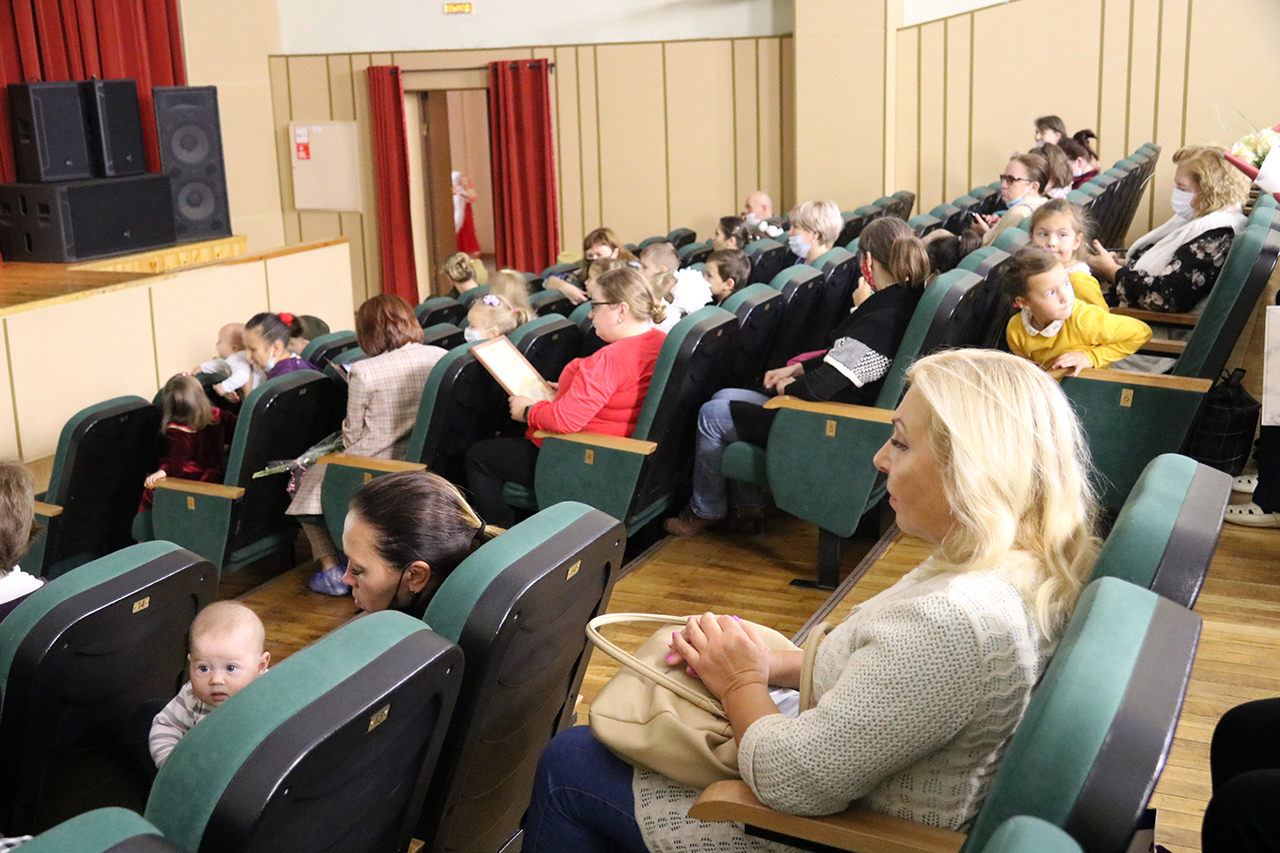 10
Актовый зал Центра творчества юных
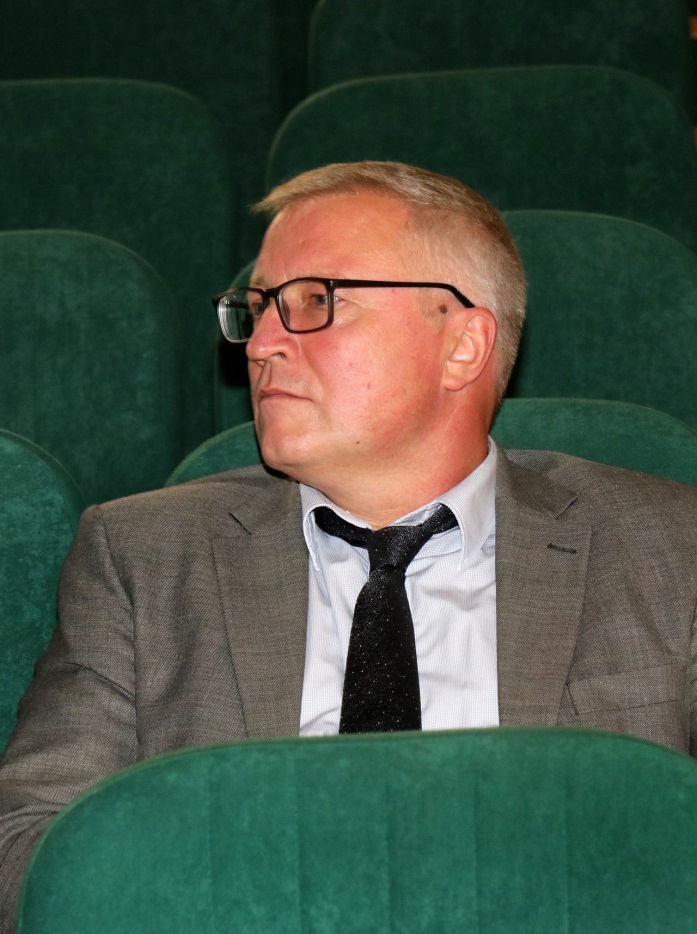 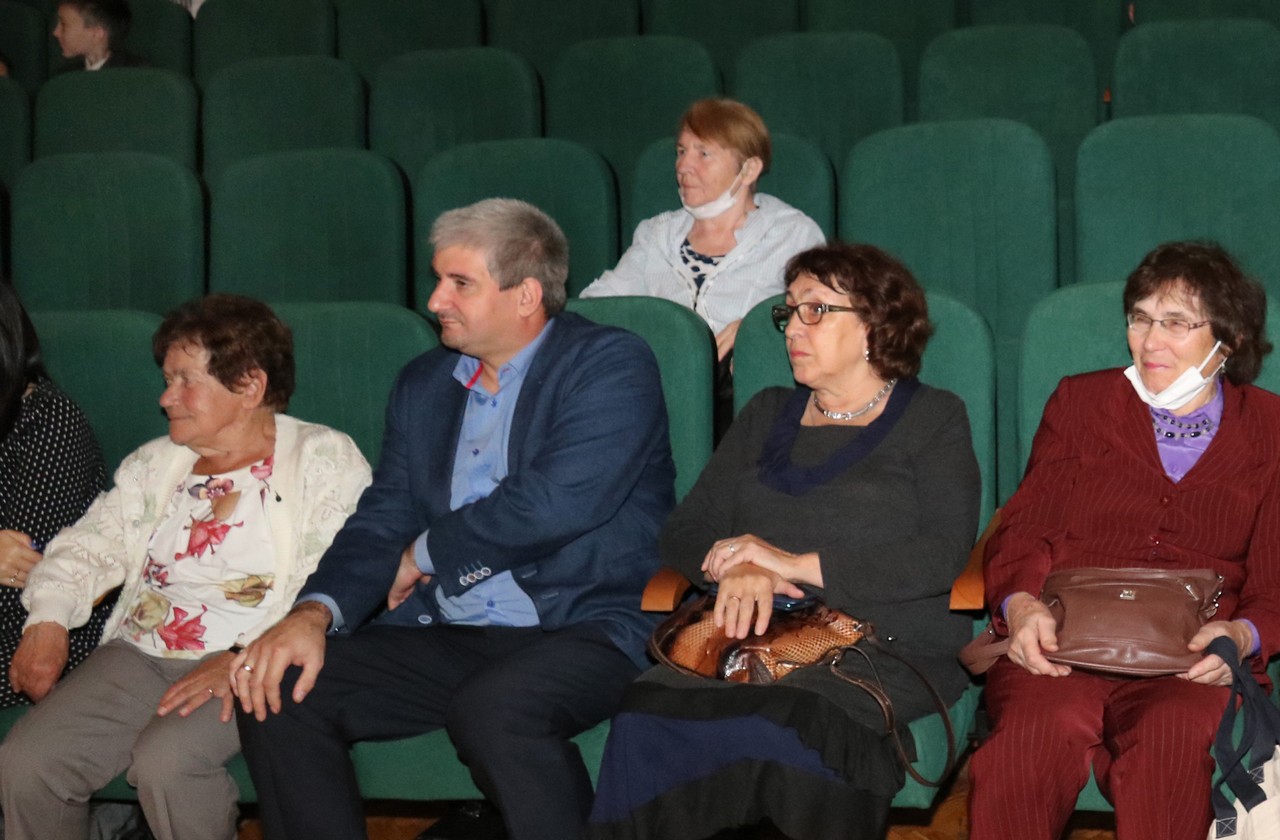 11
Актовый зал Центра творчества юных
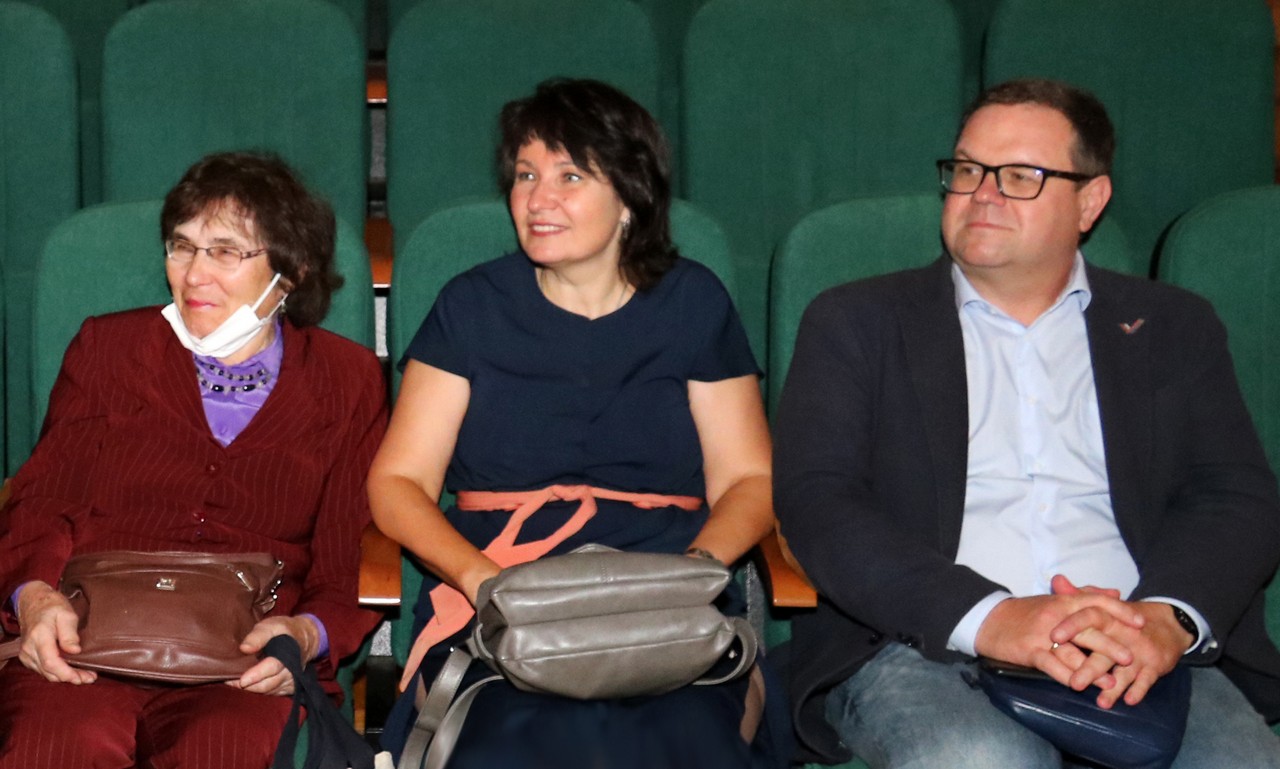 12
Актовый зал Центра творчества юных
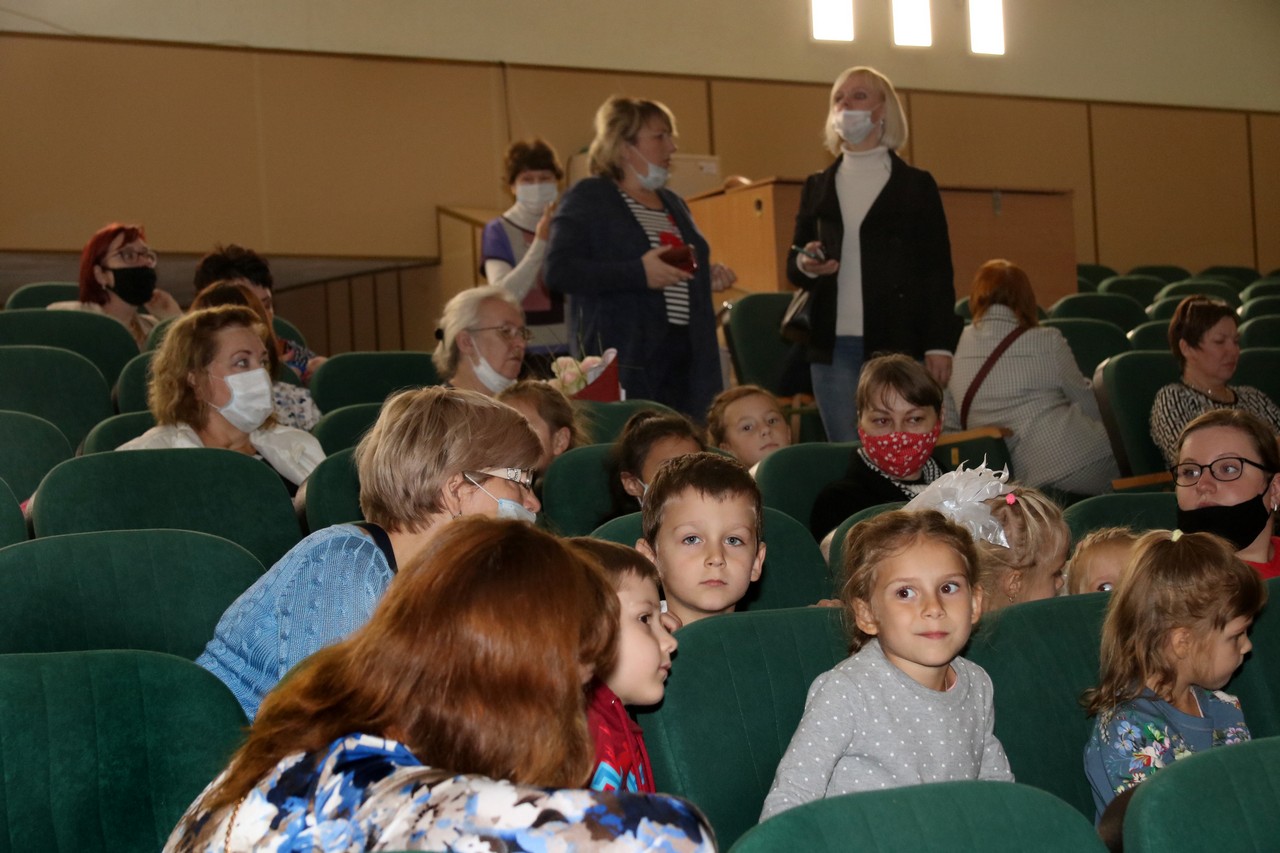 13
Ведущие ЭКОШОУ-2020
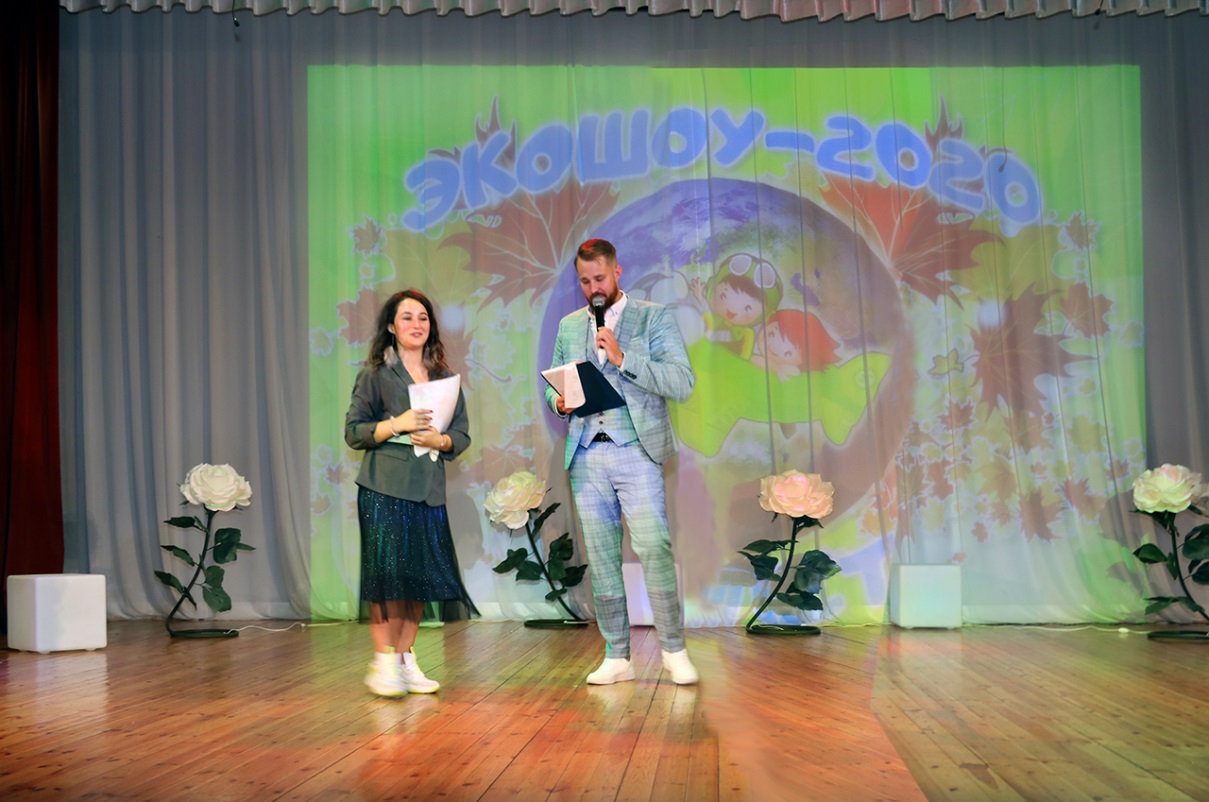 Светлолобова Диана,             Цымбалов Илья,
                  режиссёр  праздника            ведущий праздника
14
Открытие праздника «ЭКОШОУ-2020»
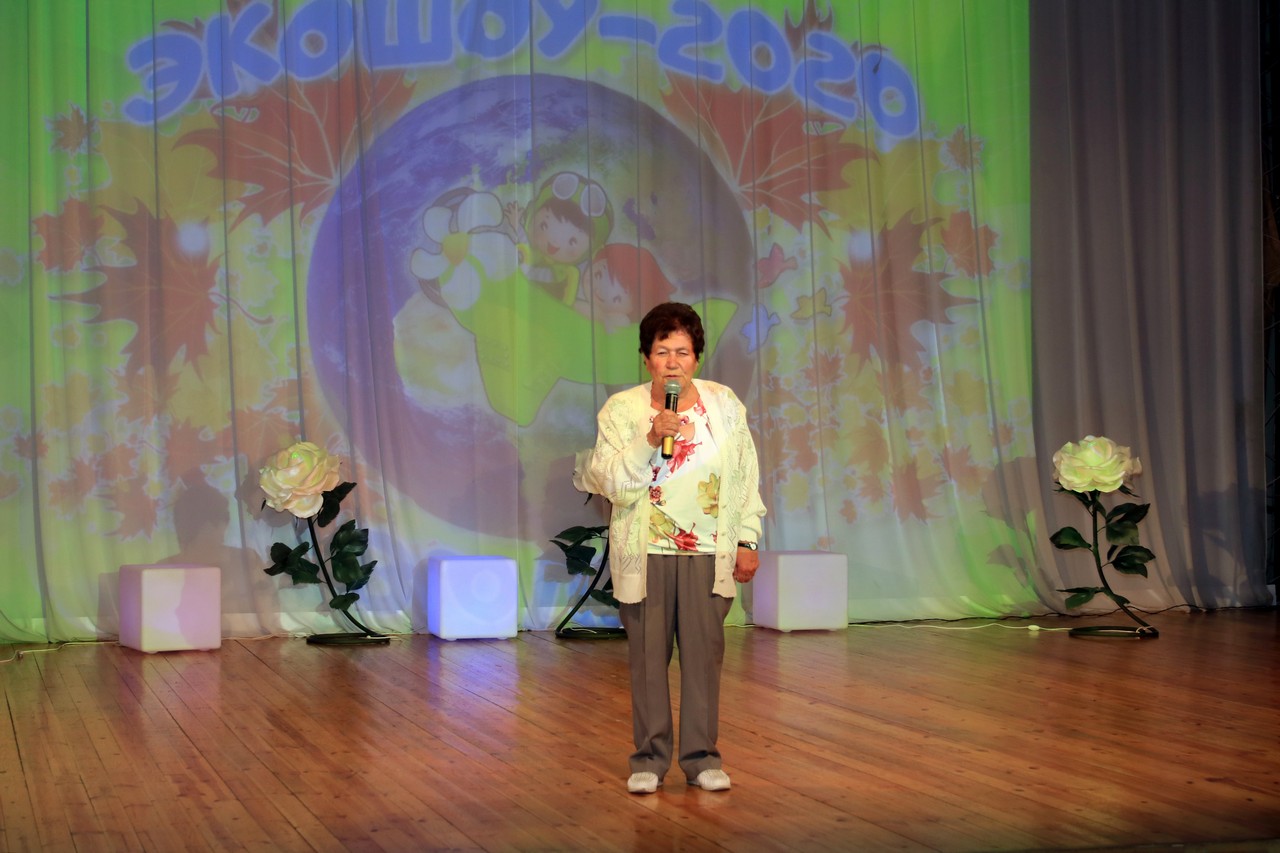 С. М. Мирошкина
Руководитель программы
«Школьная экологическая инициатива»
15
ВЕДУЩИЕ ЭКОЛОГИЧЕСКОГО ПРАЗДНИКА «ЭКОШОУ-2011»
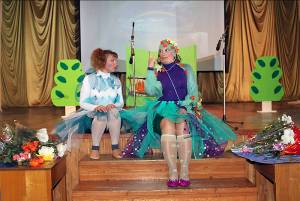 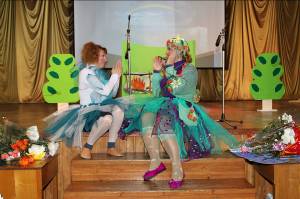 Поздравление от депутата Госдумы РФ А. Н. Грешневикова
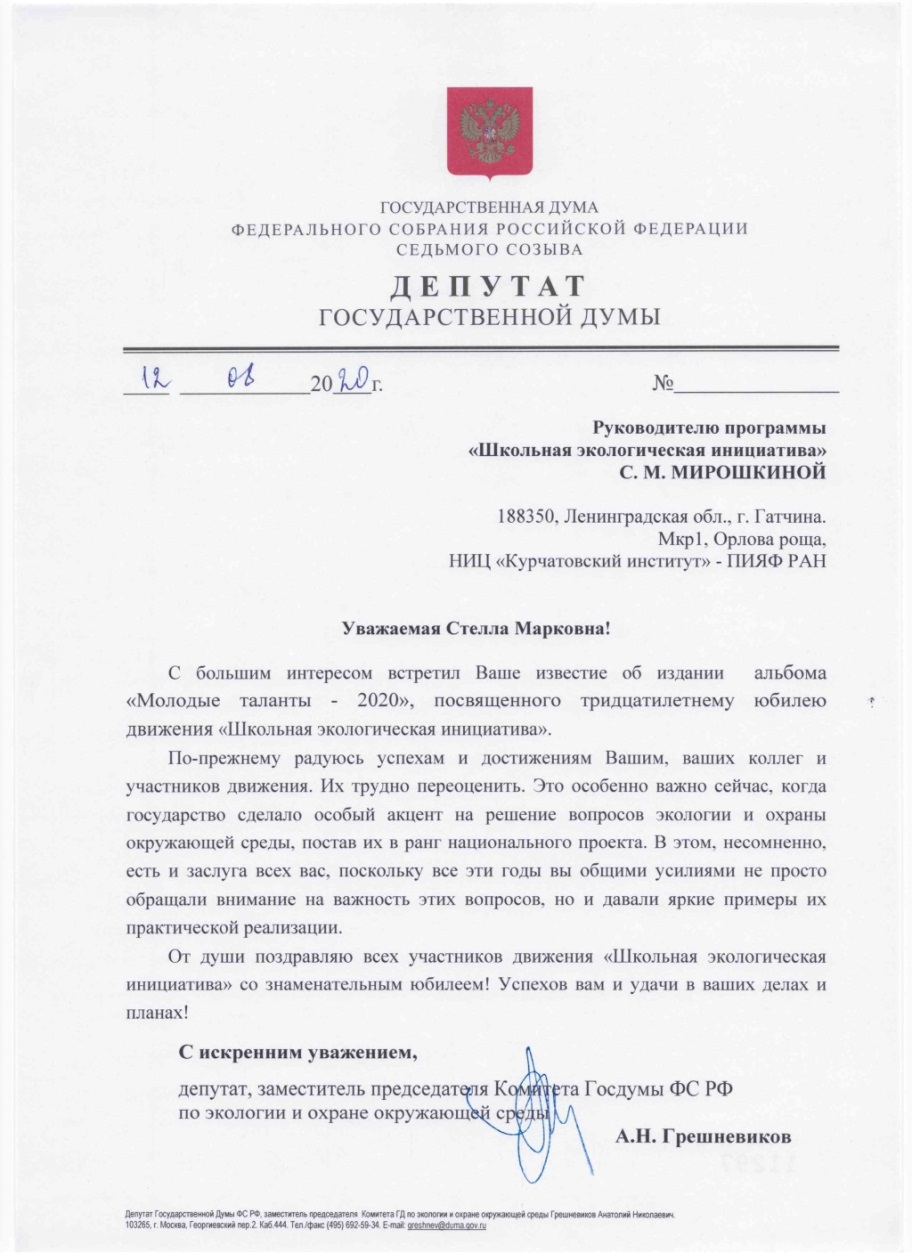 16
Поздравления гостей праздника
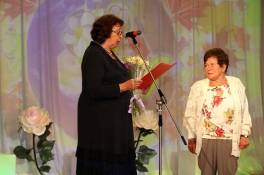 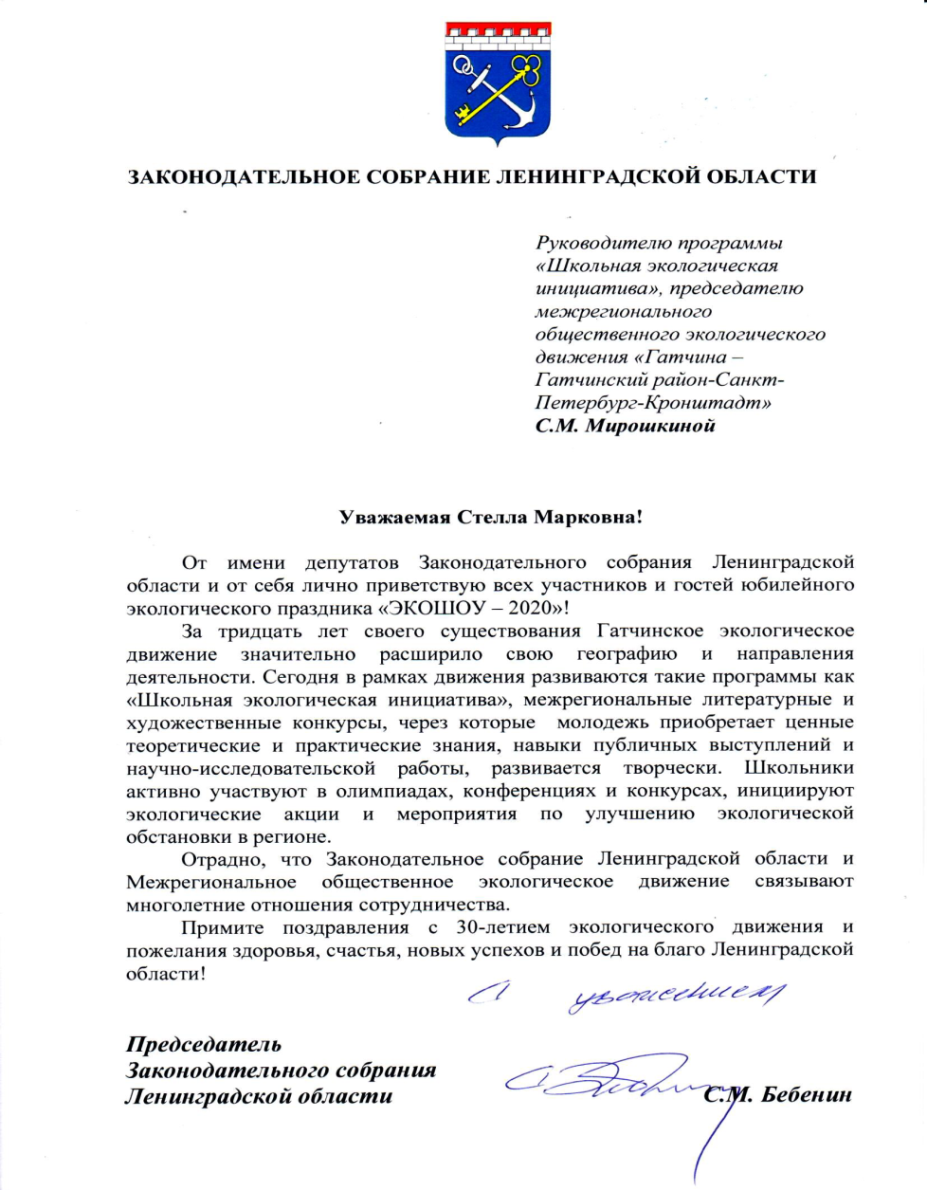 Р. Н. Ковалева, помощник депутата 
ЗС ЛО зачитывает поздравления от председателя и депутатов ЗС ЛО
17
Поздравление гостей праздника
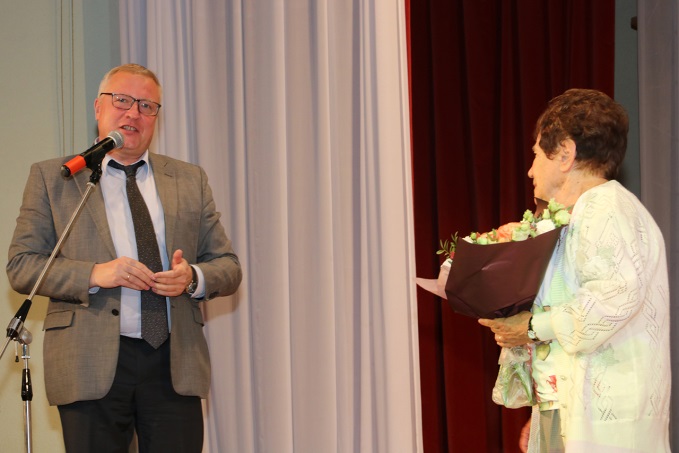 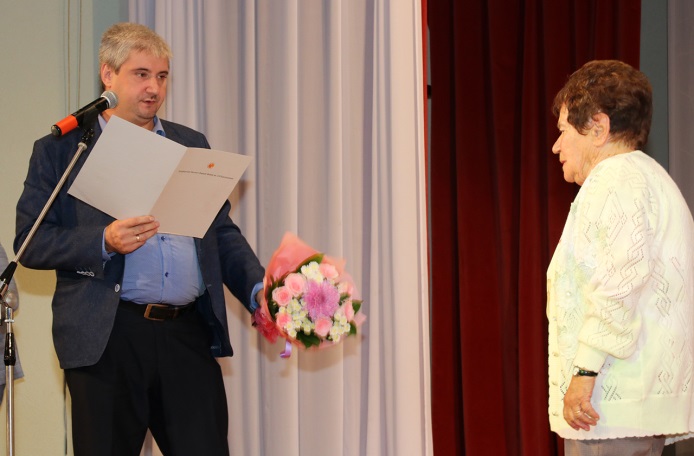 С. И. Воробьев, ученый секретарь
НИЦ «Курчатовский институт» -ПИЯФ
Т. Ф. Материков,                
зам. главы администрации ГМР
18
Поздравления гостей праздника
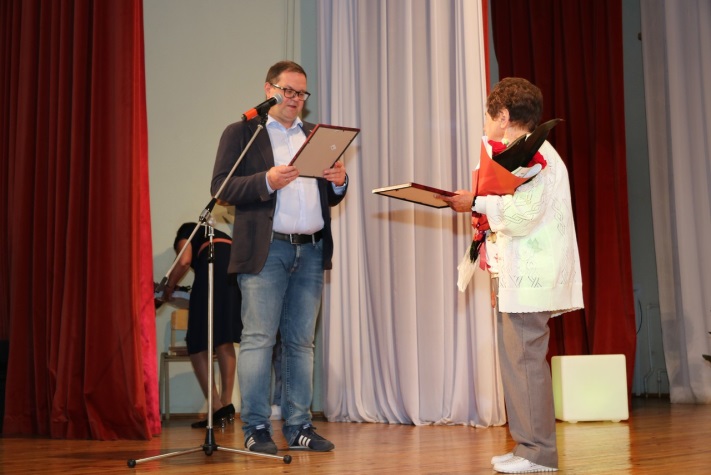 Д. В. Кулагин, член Общественной  палаты ЛО
вручает почетные грамоты дирекции и благодарственные письма сотрудникам ПИЯФ
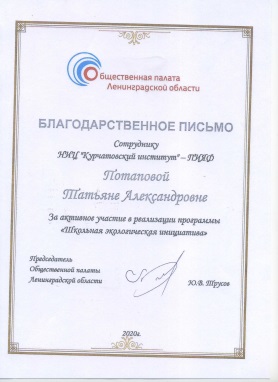 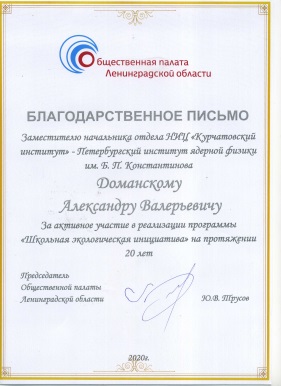 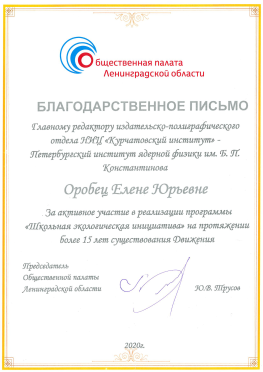 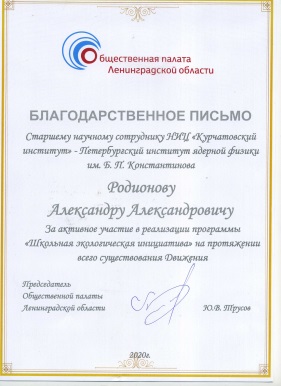 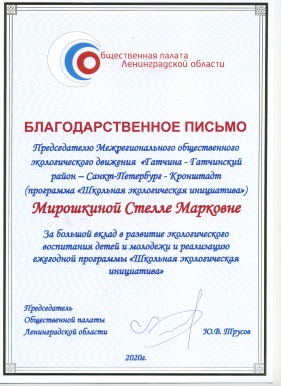 19
Поздравления гостей праздника
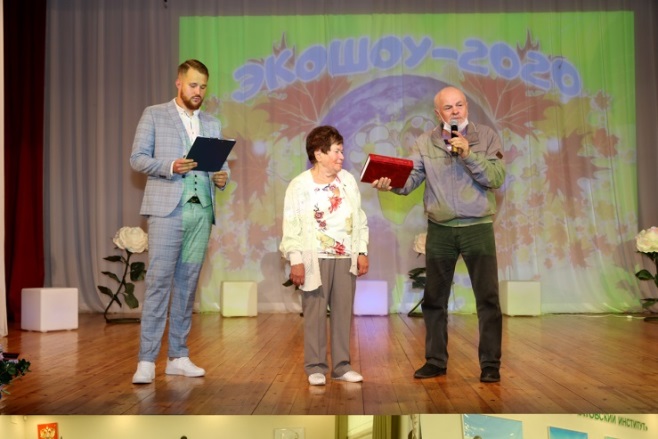 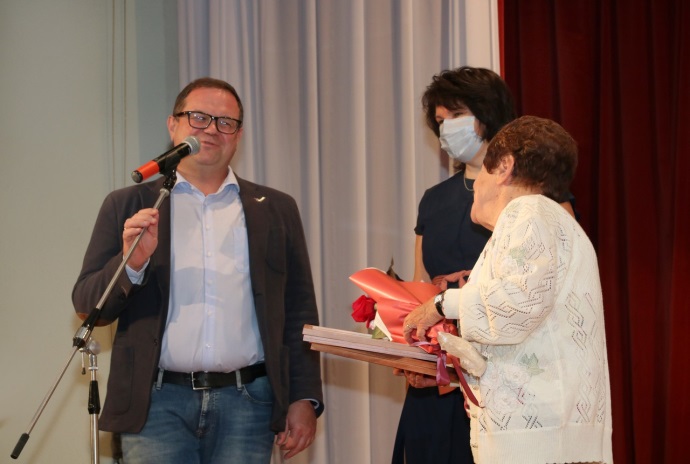 Д. А. Кулагин, Г. В. Синкевич,                           А. Иванов,
ОП ЛО и ОНФ ЛО                                  общественная организация администраций Правительства ЛО
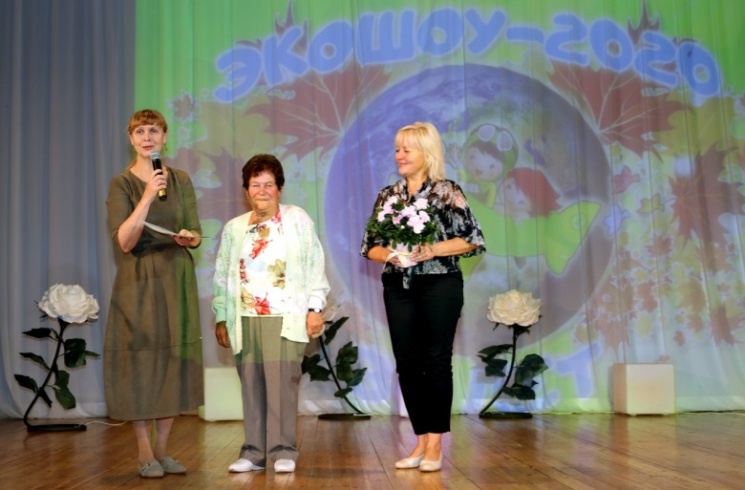 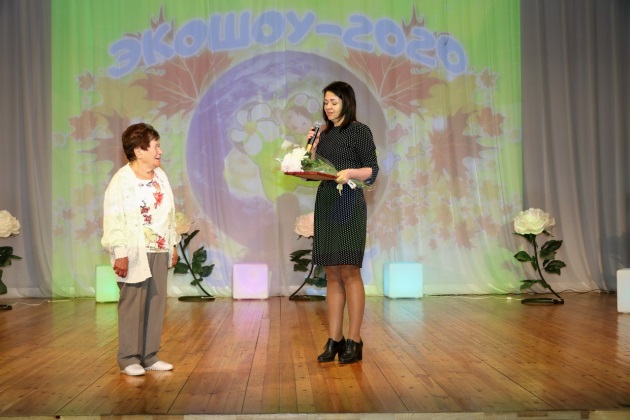 Н. А. Грошева, Т. А. Голубева,                            И. В. Яцкевич, 
Профсоюзная организация ПИЯФ                                     ООО «Экоточка»
20
Белогорская школа - Детский Сад
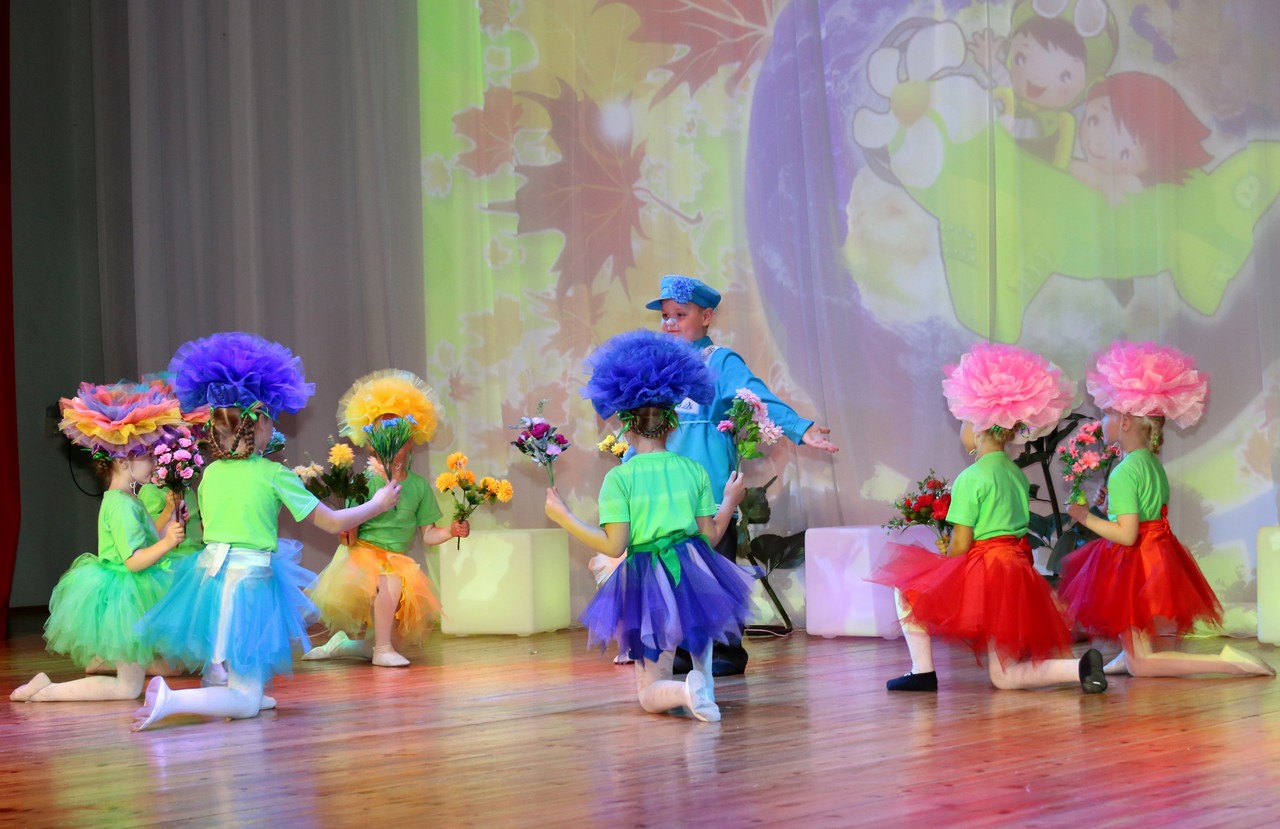 Танцевальная композиция «Садовник»,
руководитель Н. М. Степановская
21
МБДОУ № 47
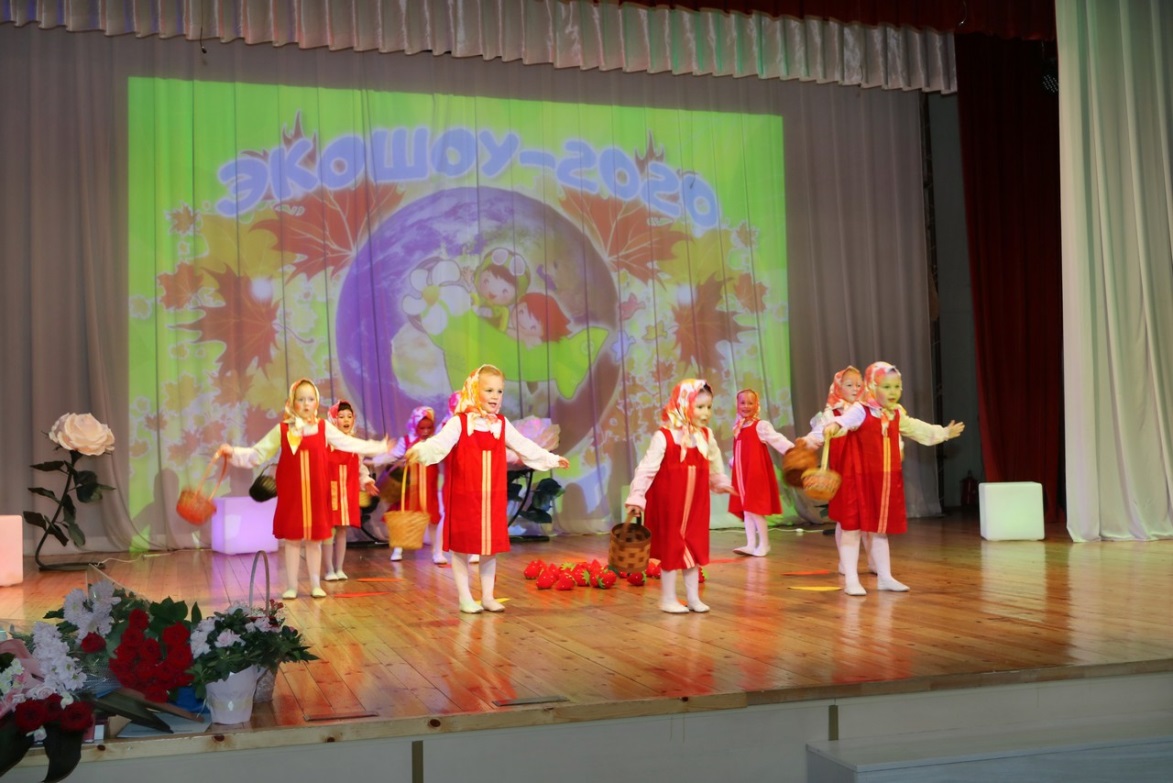 Танец «Пошла Маша во лесок»,
руководитель Е. В. Андреева
22
СОШ № 7 – детский сад
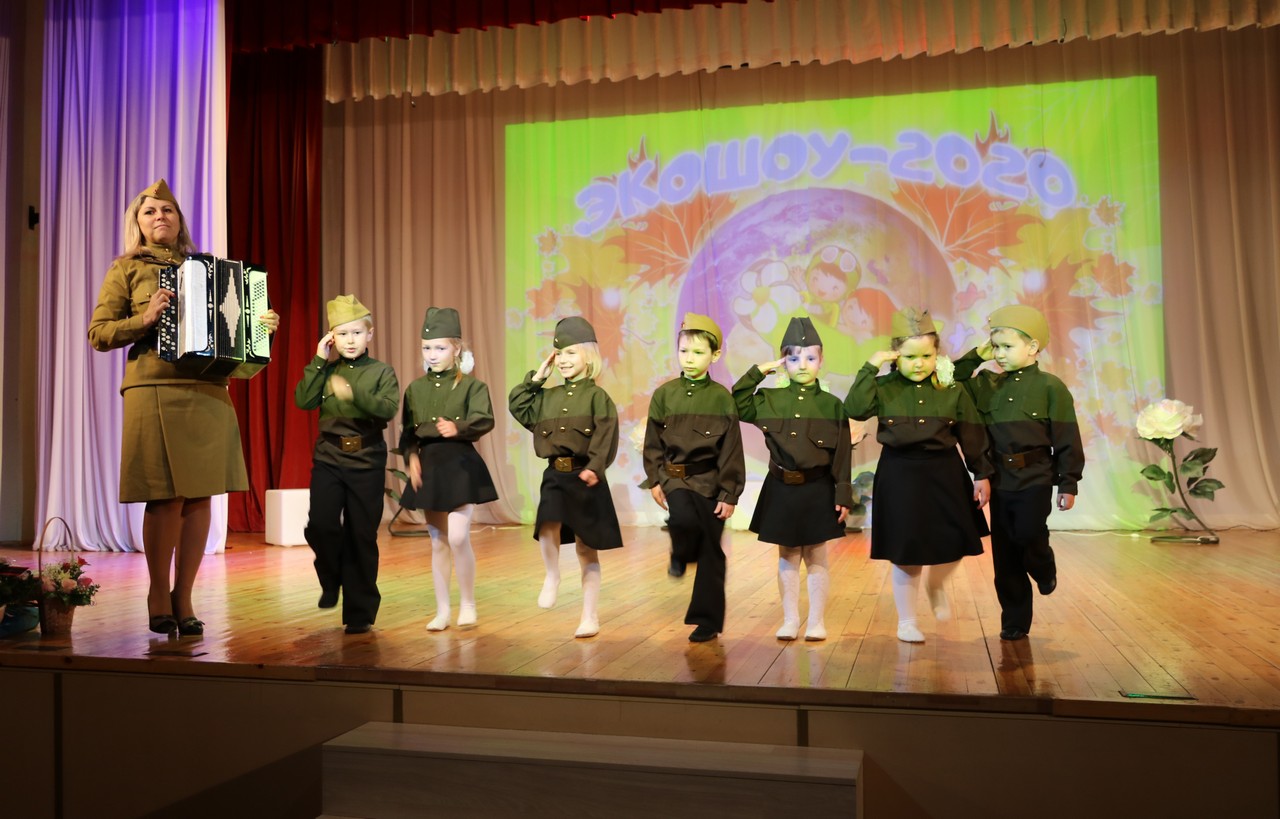 Песня «Катюша»,
Муз. руководитель А. А. Левандовская
23
МБДОУ № 12
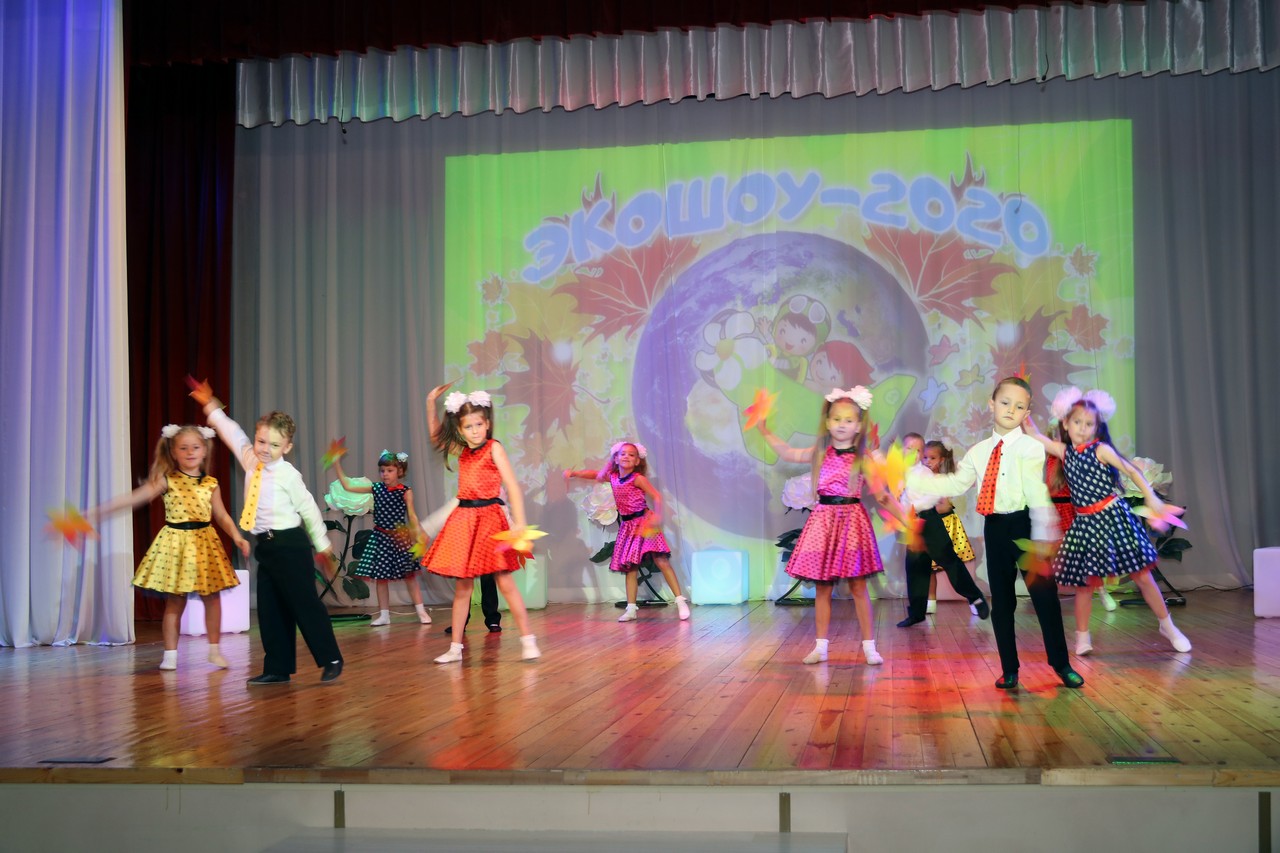 Танец  «Осенний вальс»,
руководитель С. Ф. Кошелева
24
ПУДОСТЬСКАЯ СОШ
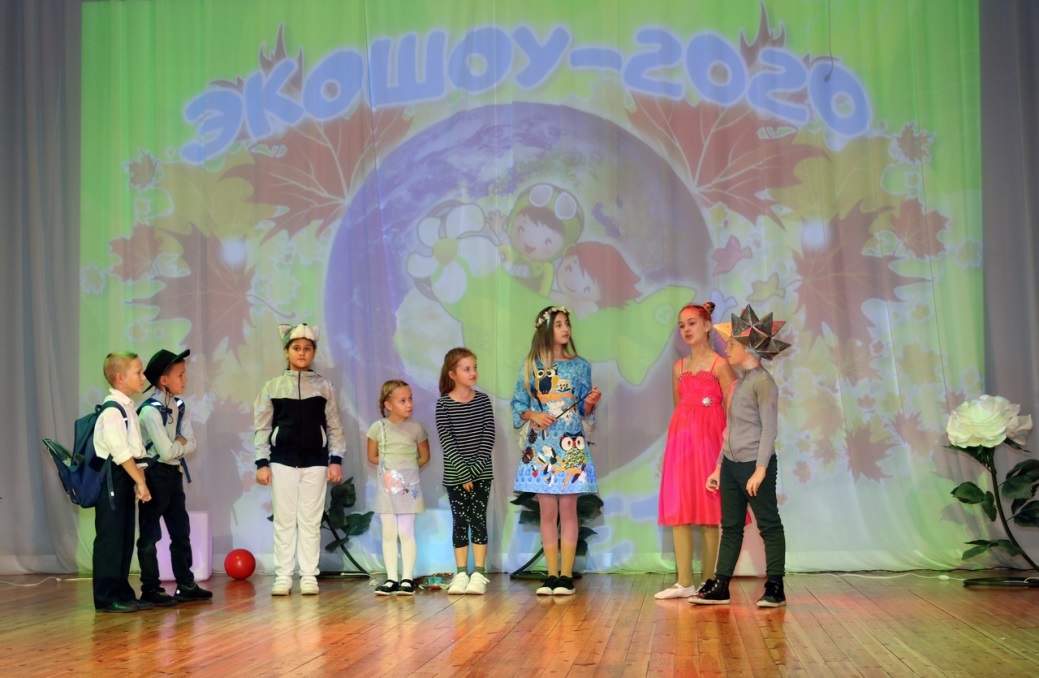 Сценка «Мусор будем убирать, жизнь природы сохранять!», руководитель А. К. Абрамушина
25
ЦИРКОВАЯ СТУДИЯ «РАДУГА»
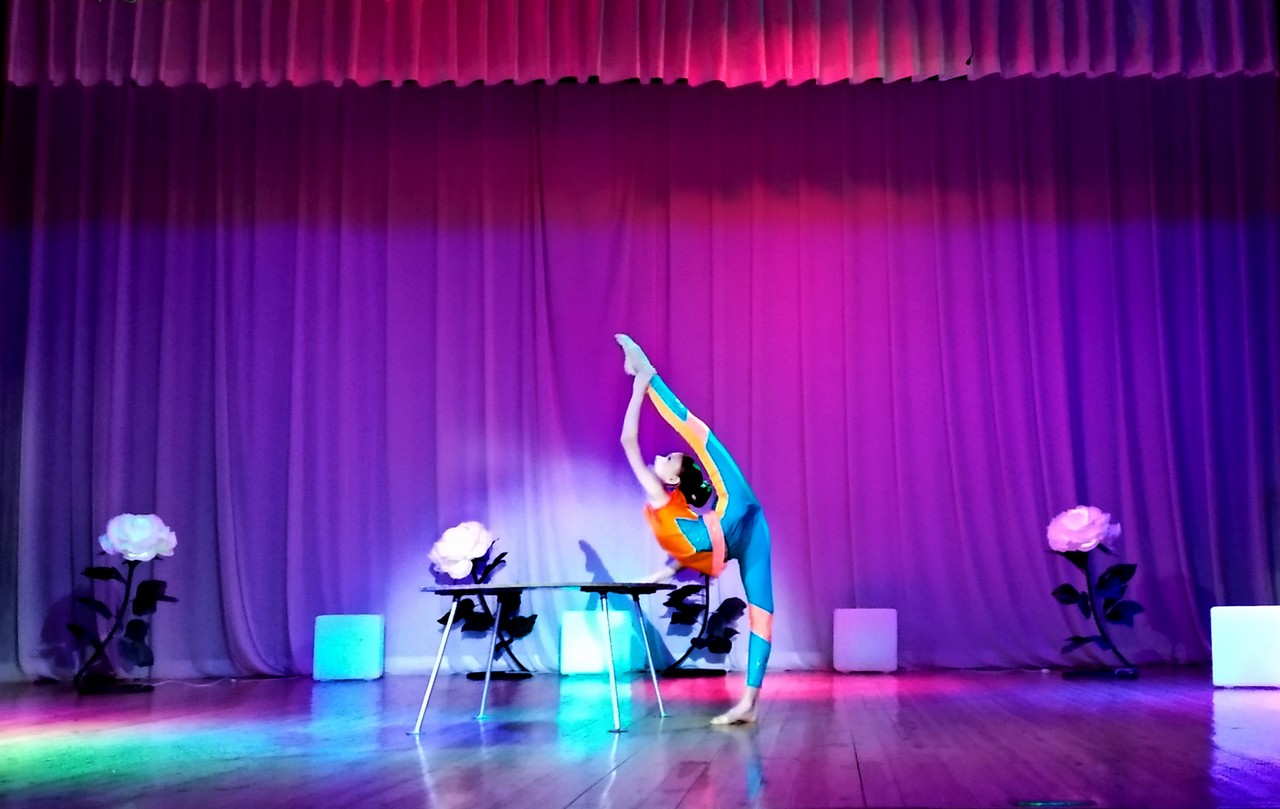 Токмина Анна. «Пластический этюд»
26
Хореографическая студия «КОППЕЛИЯ»
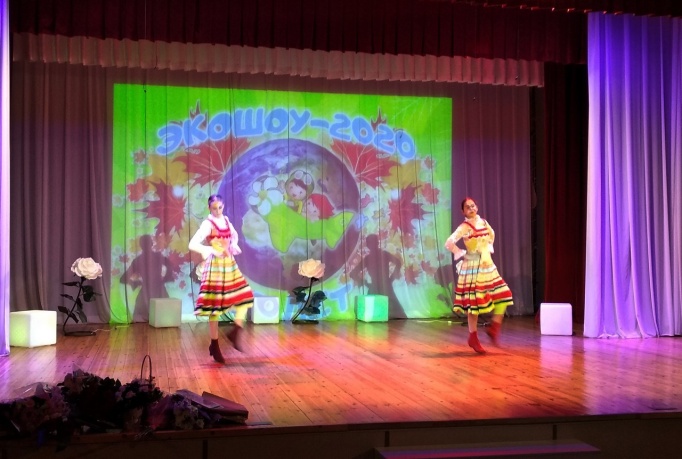 Танец «Варенька»
27
Поздравления коллективов
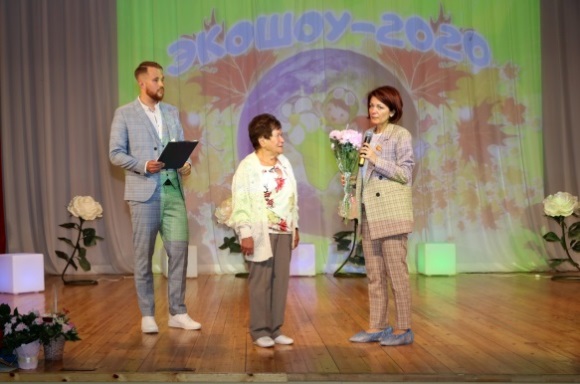 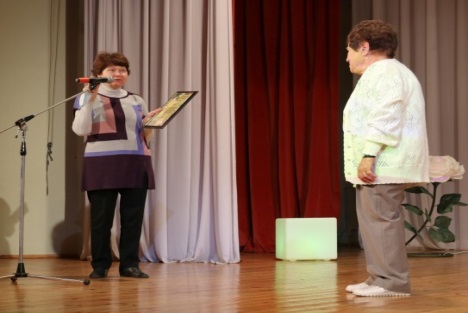 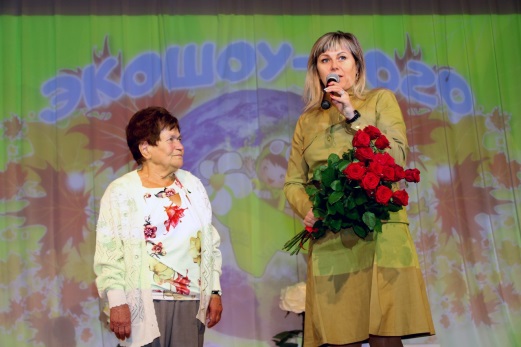 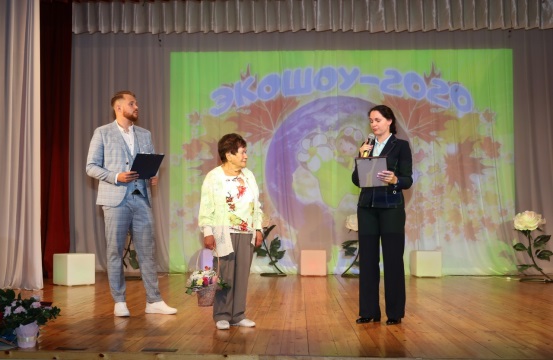 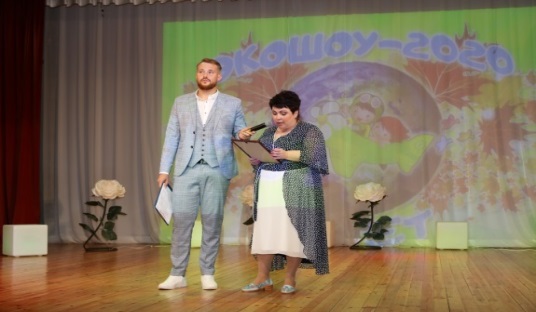 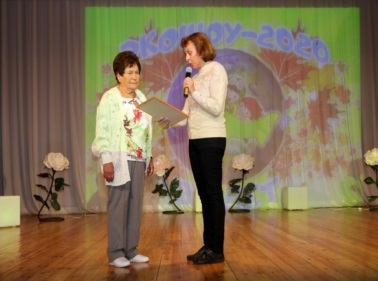 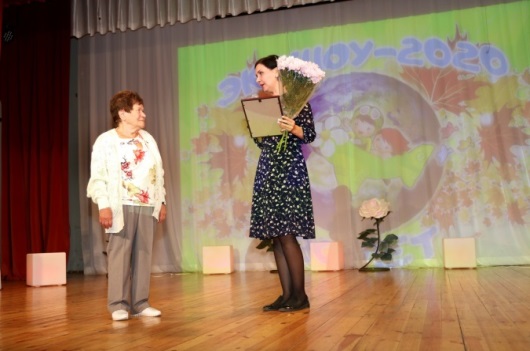 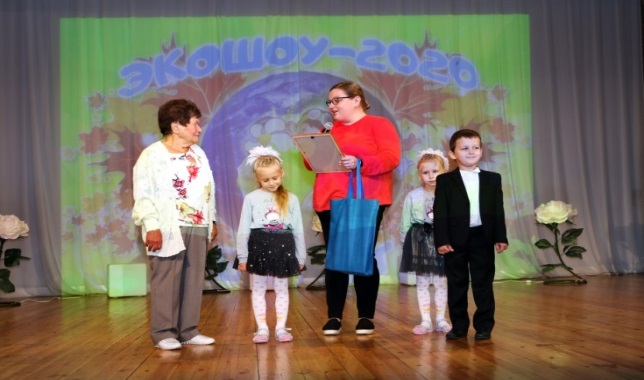 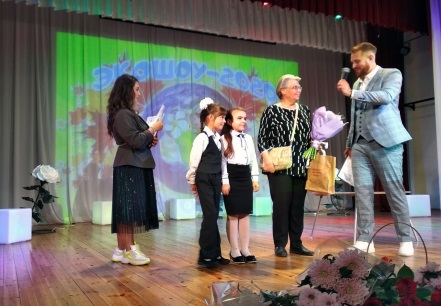 28
Награждение
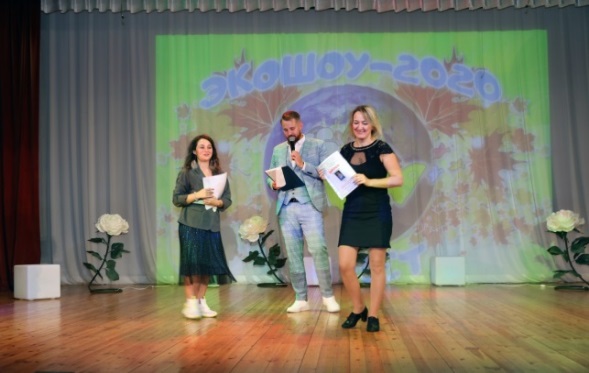 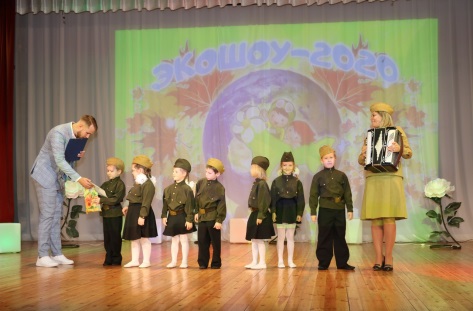 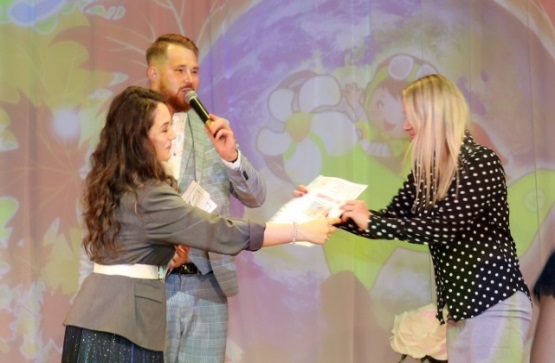 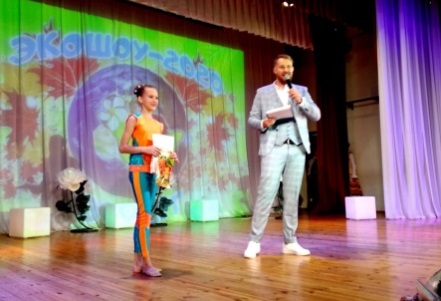 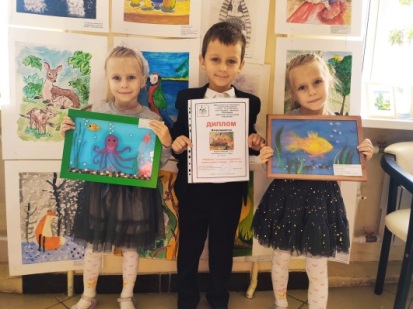 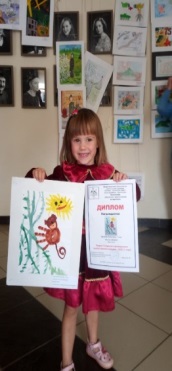 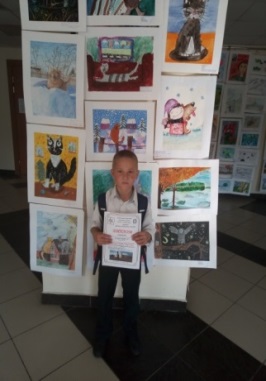 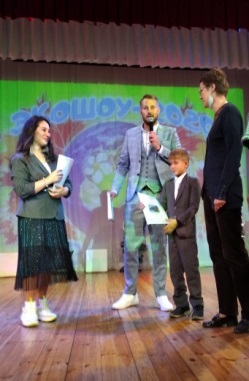 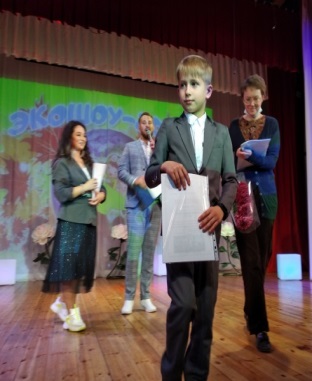 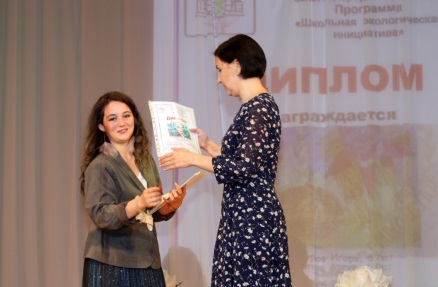 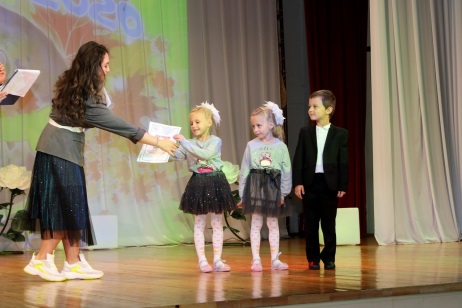 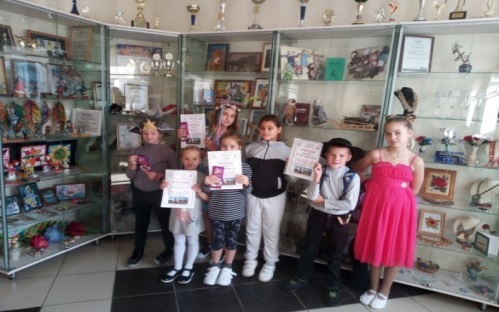 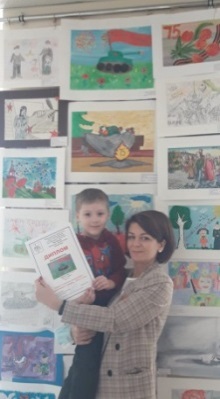 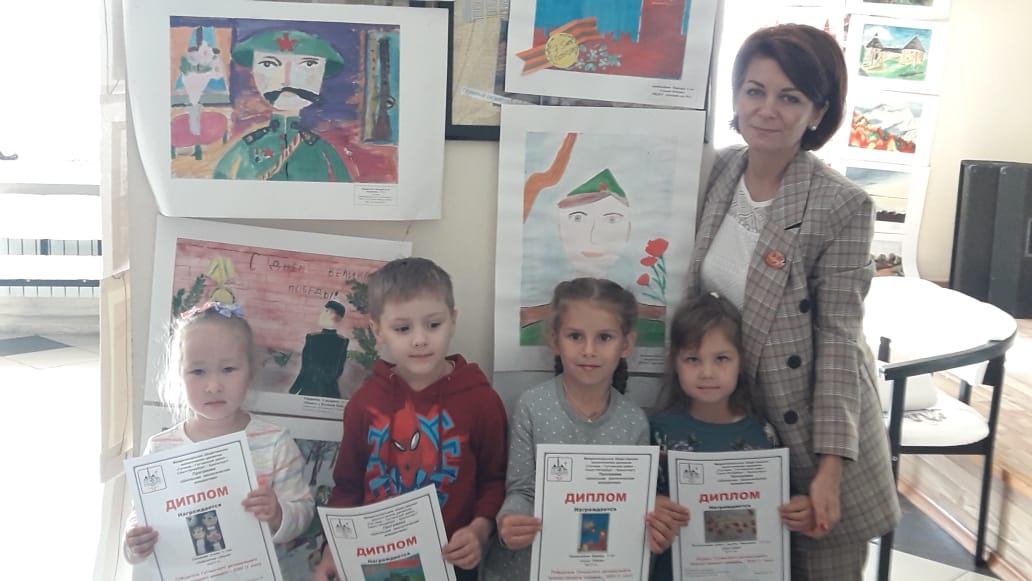 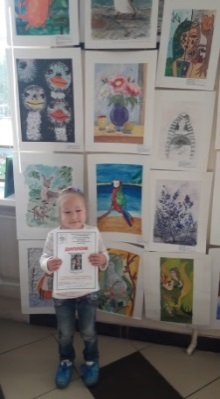 29
Награждение
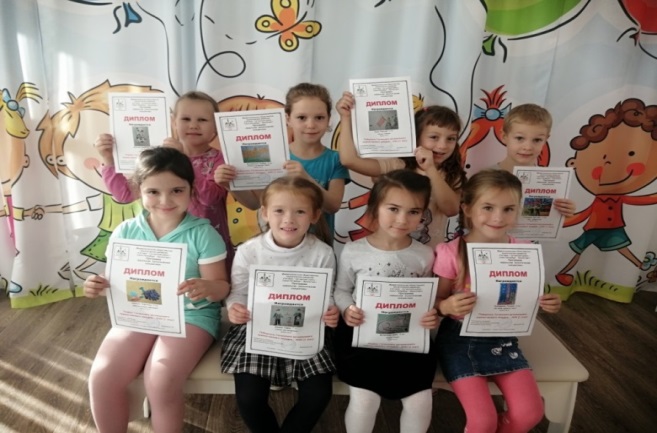 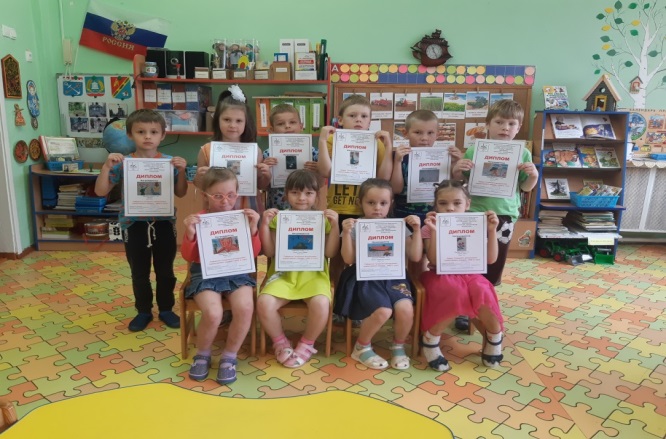 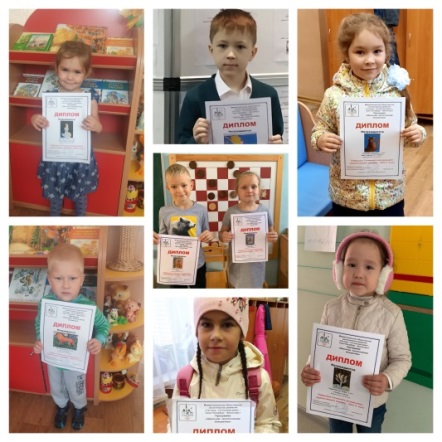 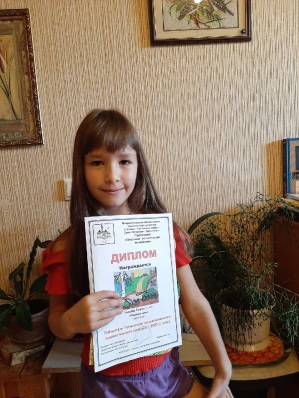 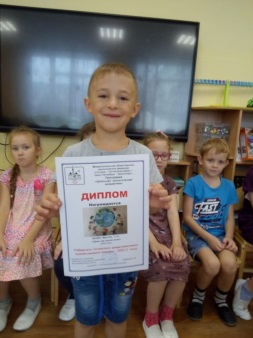 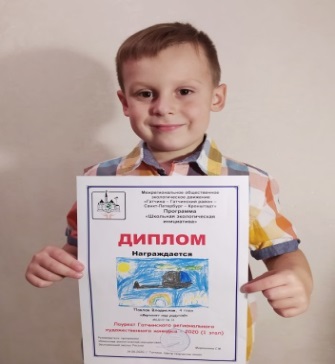 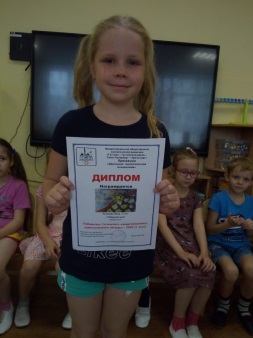 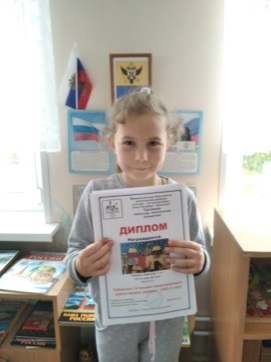 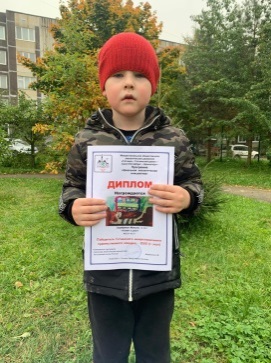 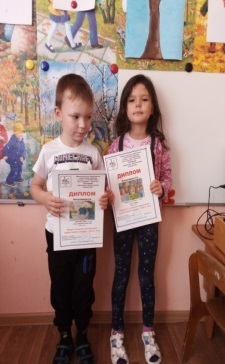 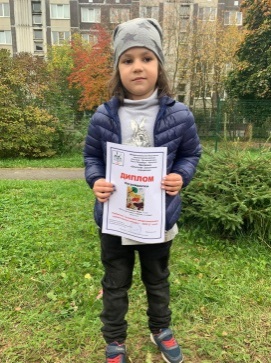 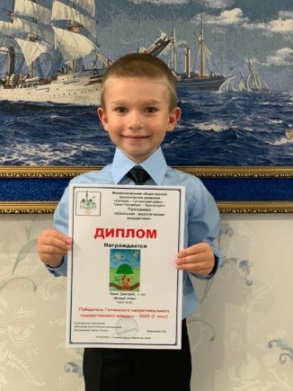 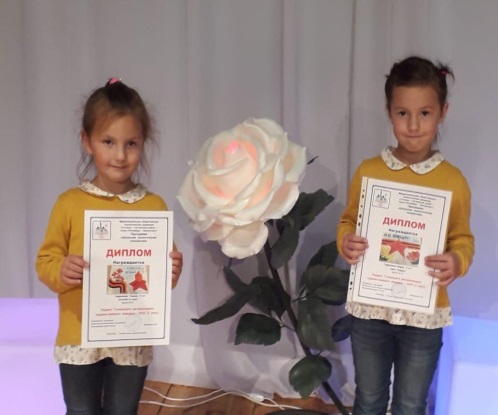 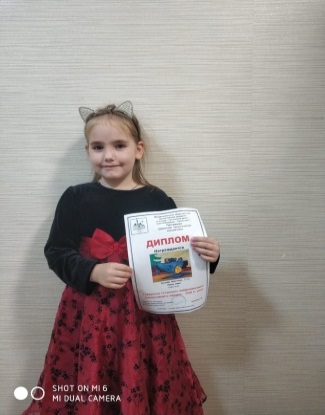 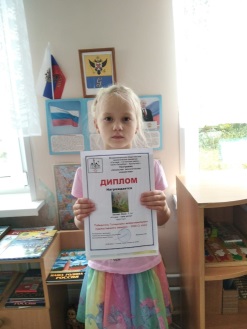 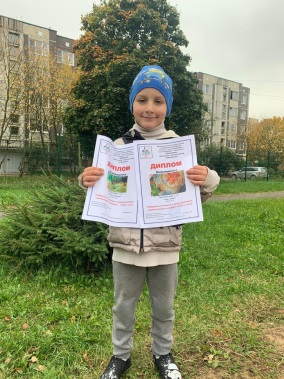 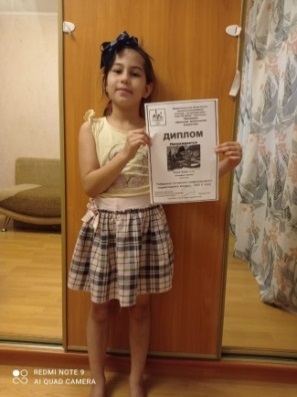 30
Награждение
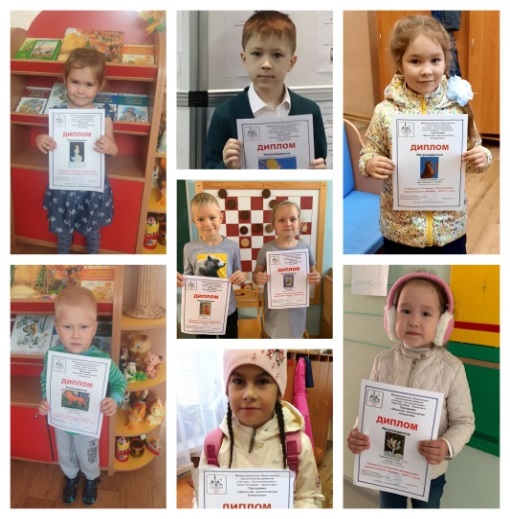 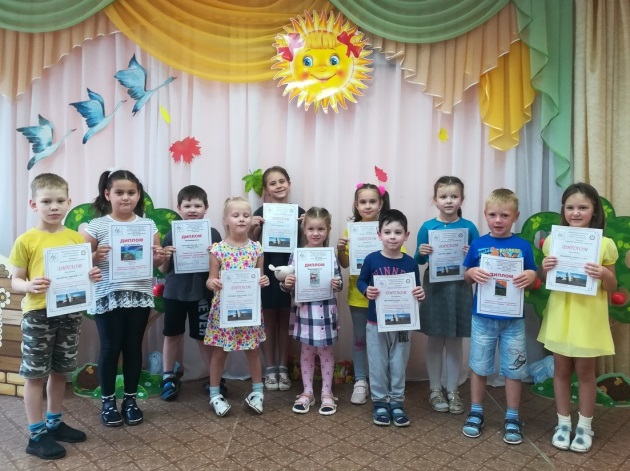 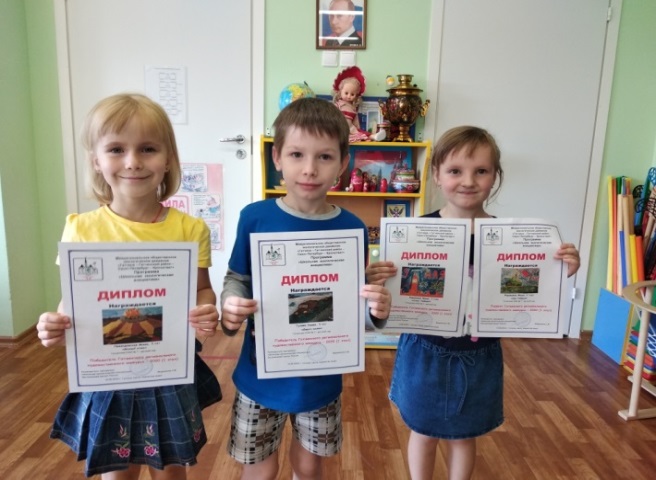 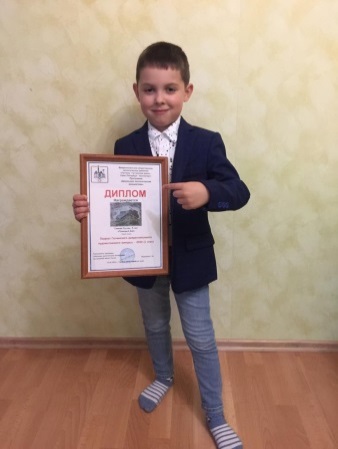 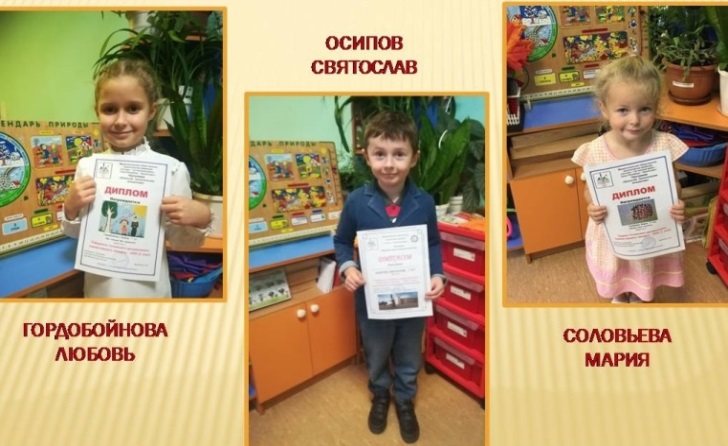 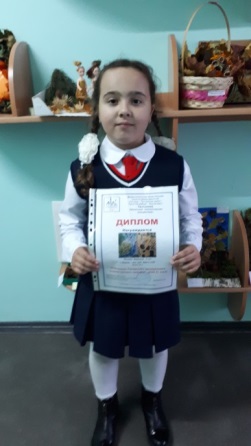 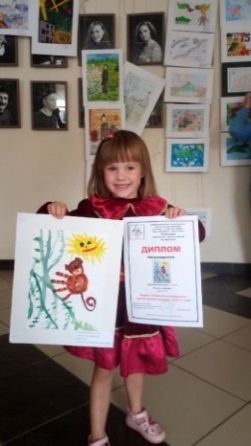 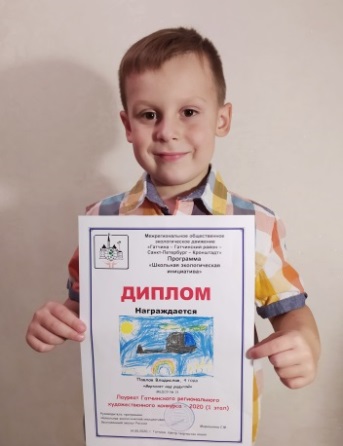 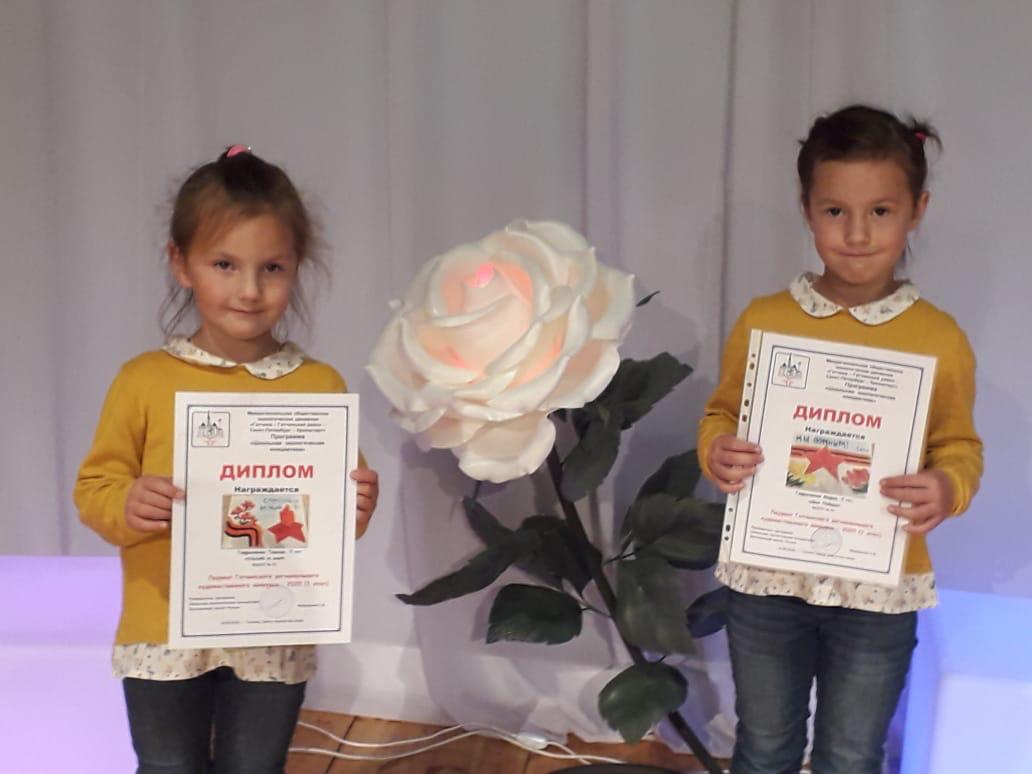 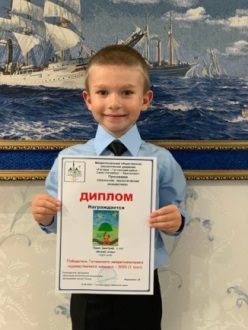 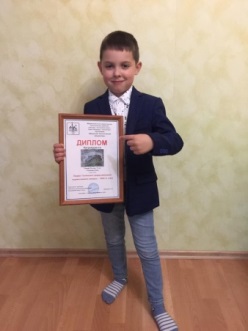 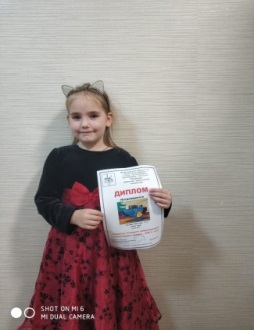 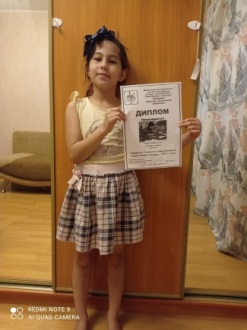 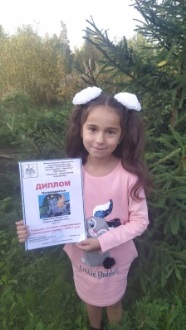 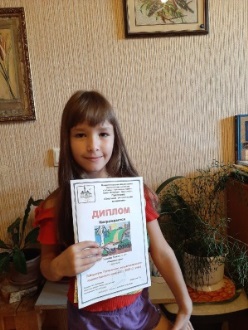 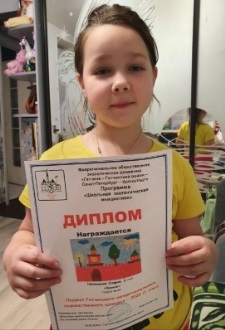 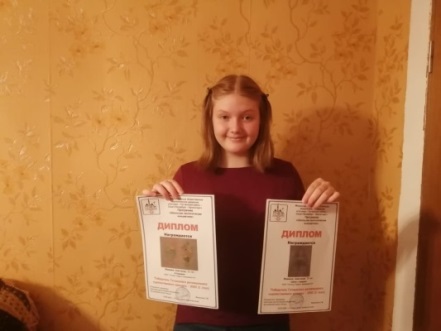 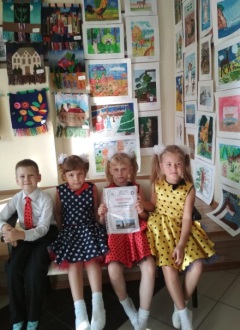 31
Награждение
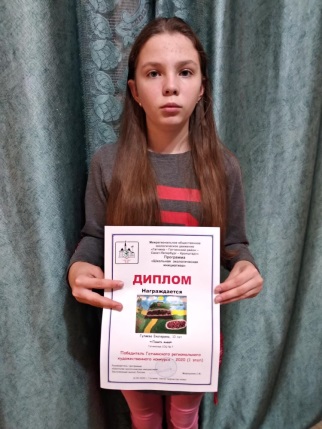 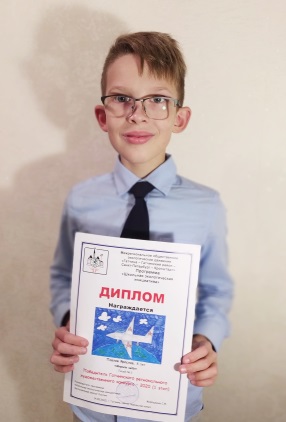 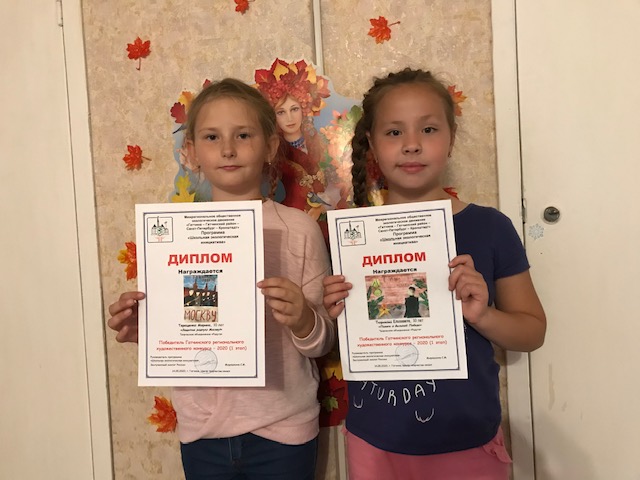 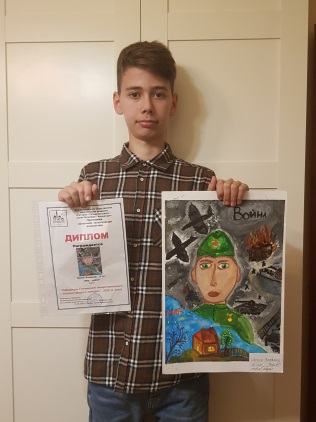 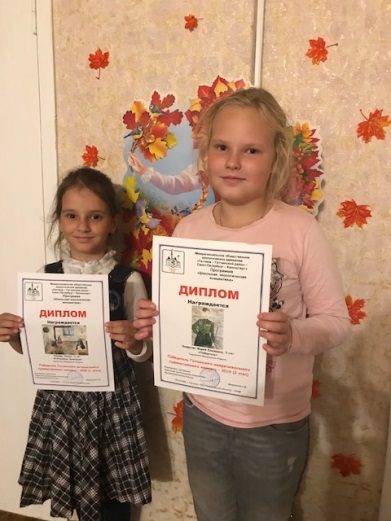 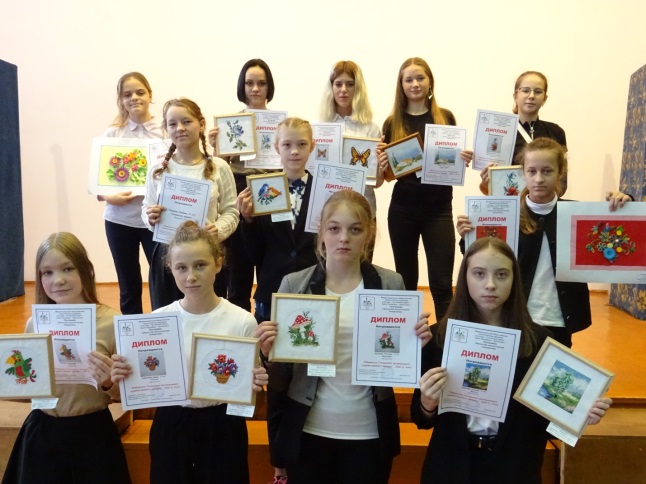 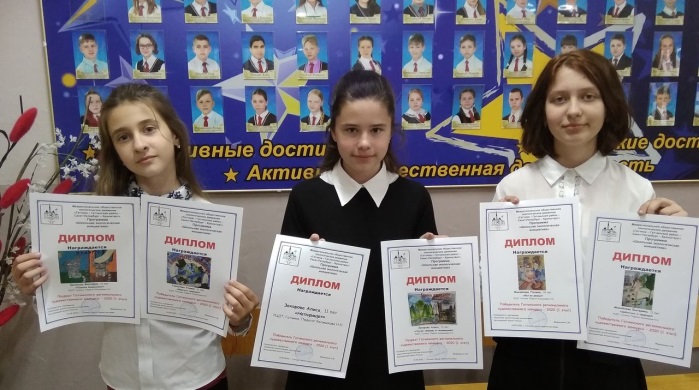 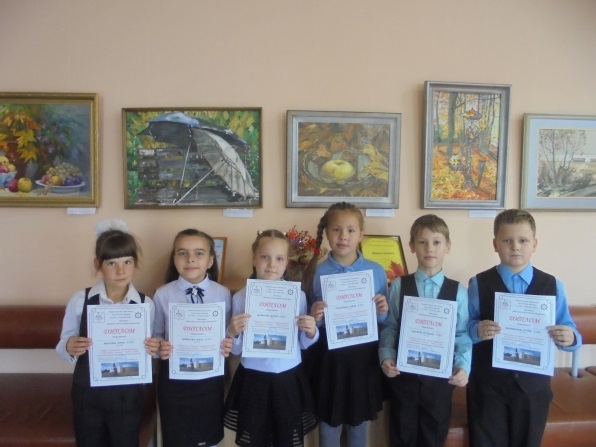 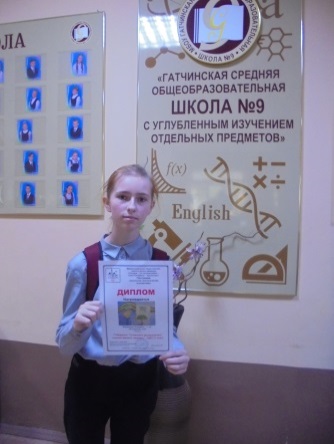 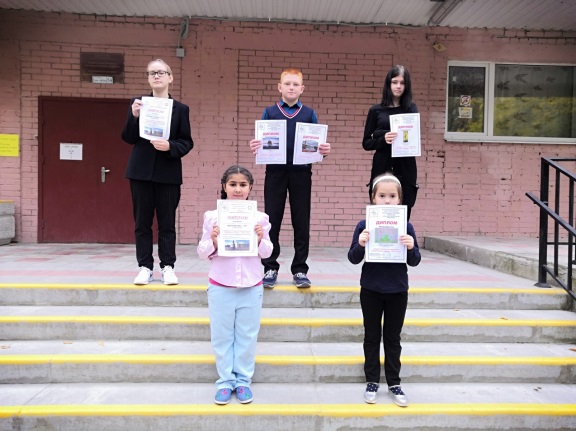 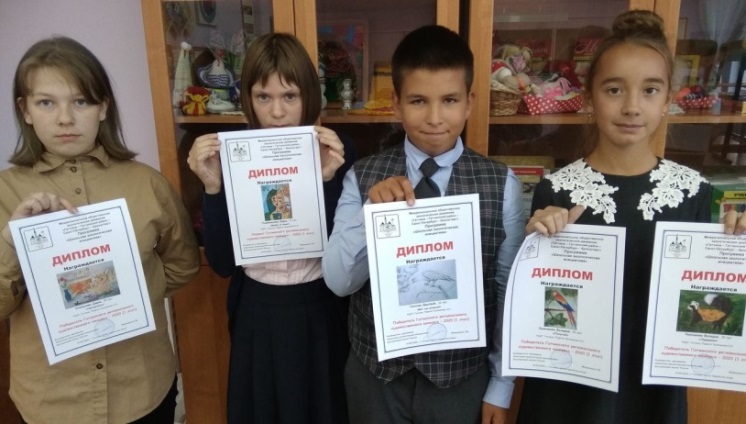 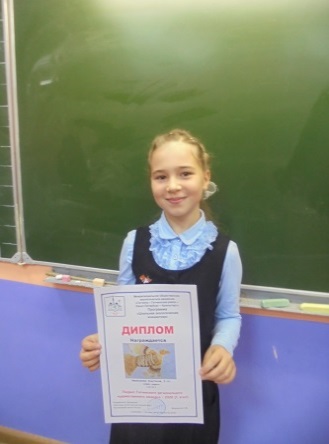 32
Награждение
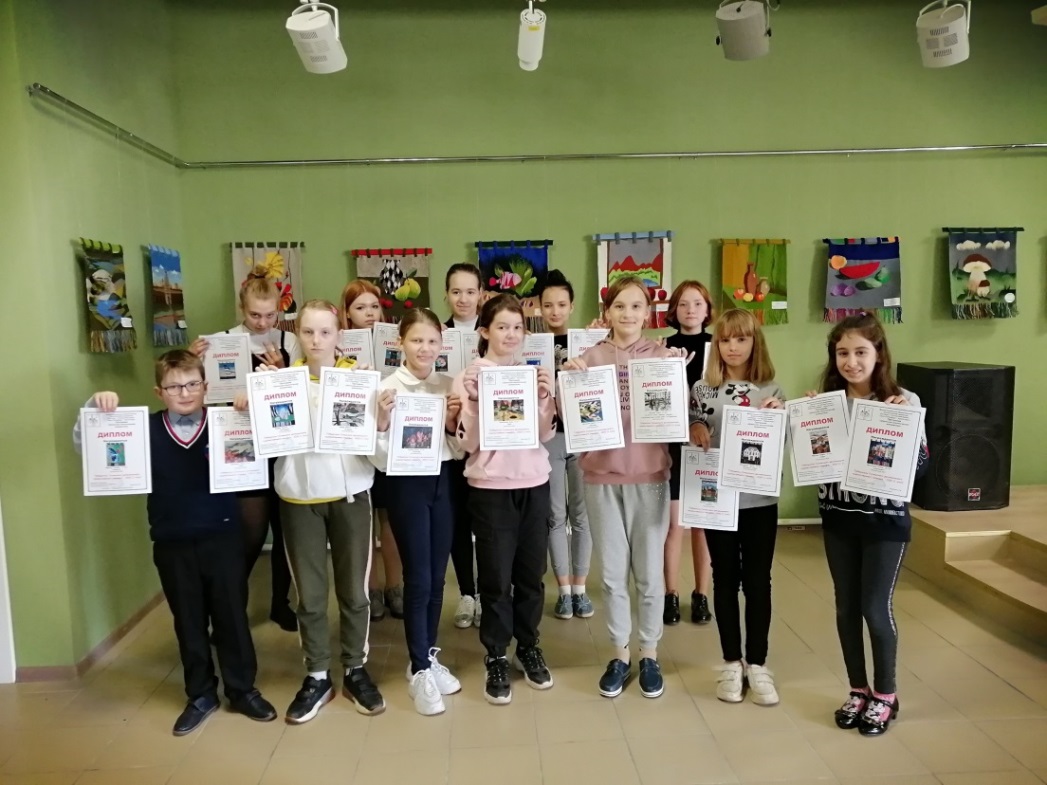 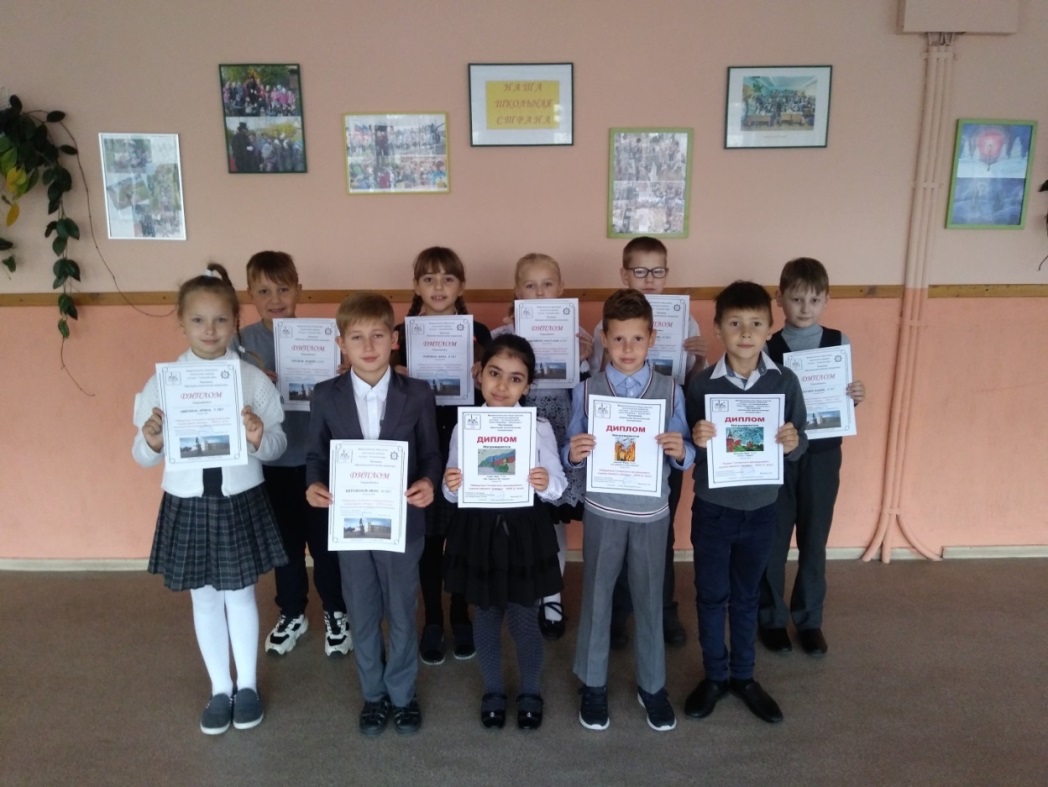 33
Награждение
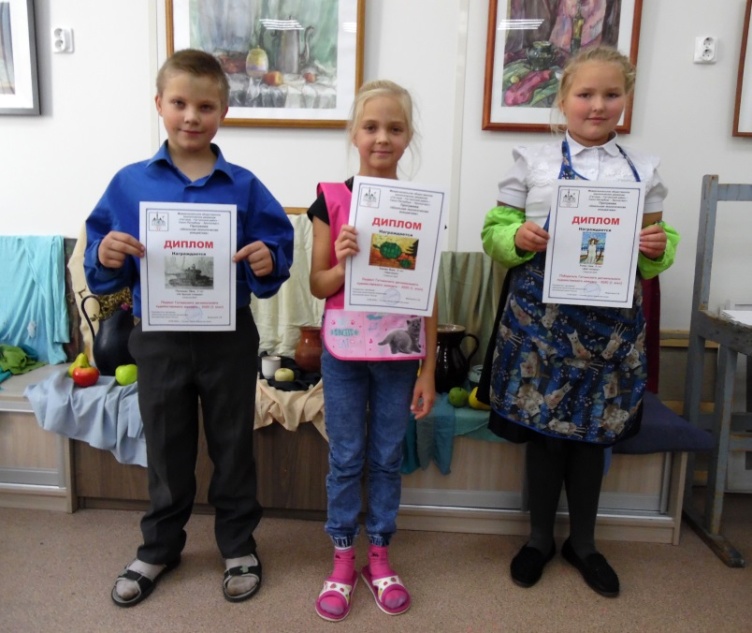 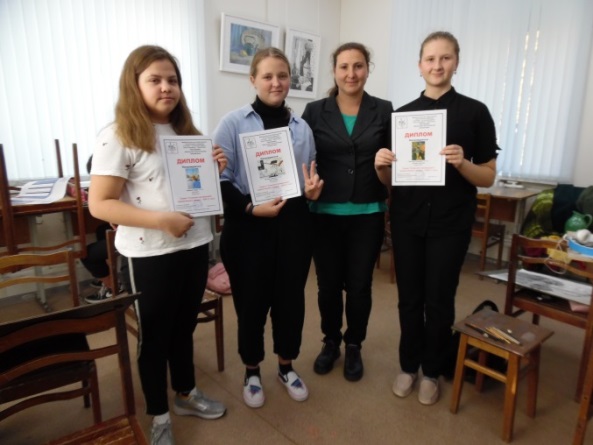 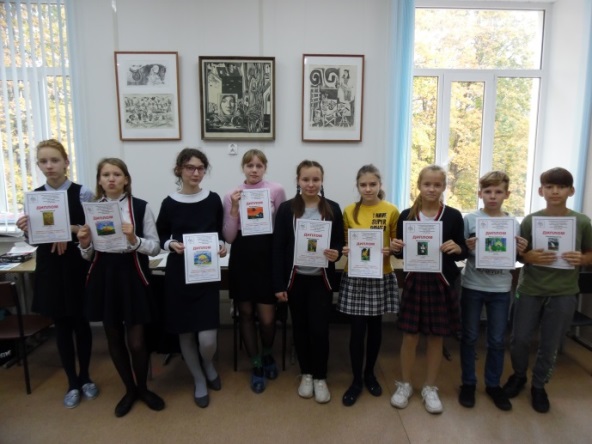 34
Контактная информация программы  «Школьная экологическая инициатива»
Адрес: 188300, г. Гатчина, мкр. Орлова роща, д. 1, НИЦ «Курчатовский институт» - ПИЯФ 
Мирошкина Стелла Марковна
Телефоны: (81371) 3 92 38, 3 02 79
Факс: (81371) 3 71 96
e-mail: stella.miroshkina@mail.ru 
сайт: www.eco.nw.ru
http://www.pnpi.spb.ru/radiazionnaya/shkolnaya-ekologicheskaya-initsiativa
35
Спасибо за внимание!
Руководитель программы 
«Школьная экологическая инициатива»  

                                            С. М. Мирошкина
36